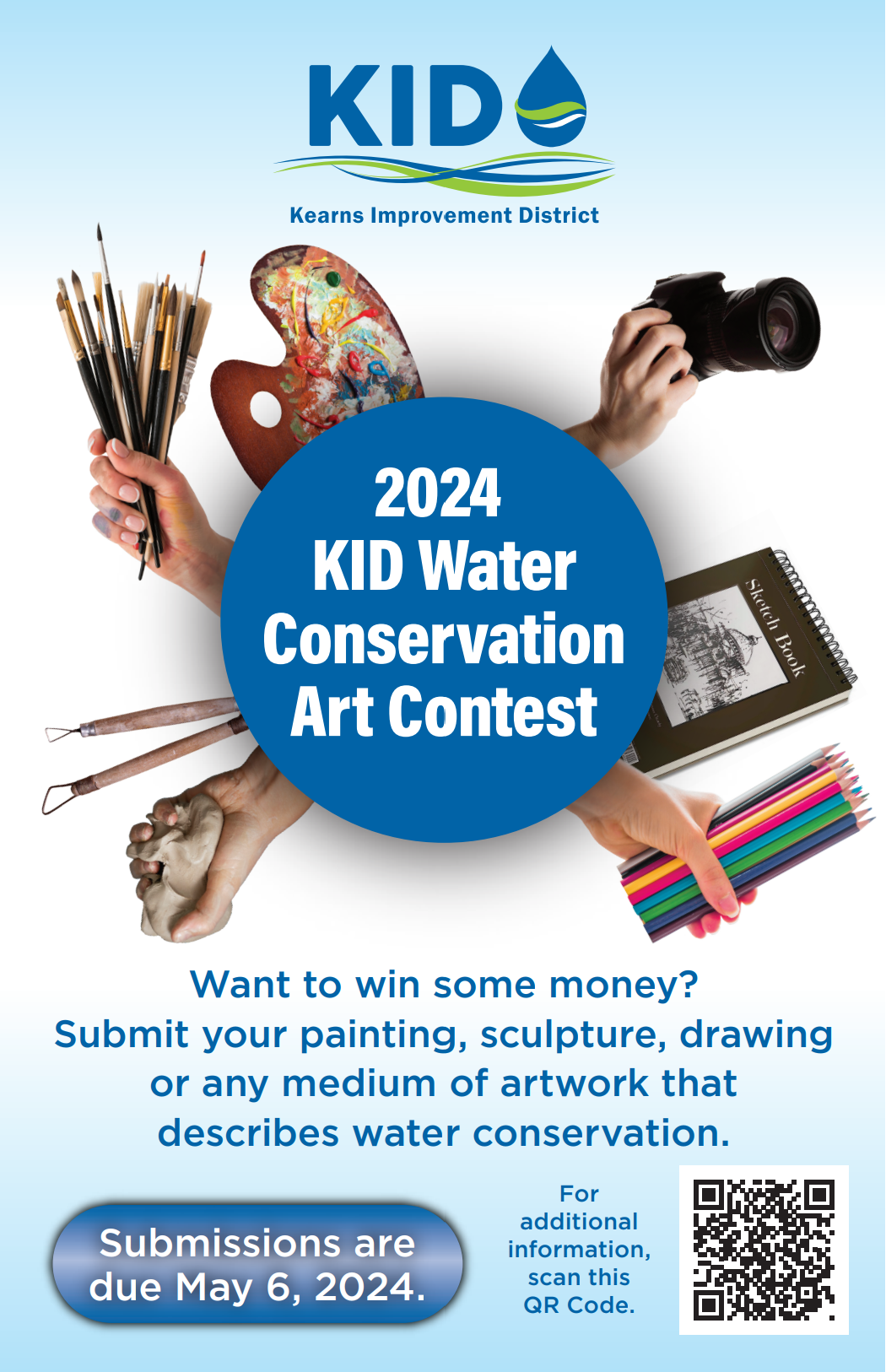 2024 KID Water Conservation Art Contest Winners
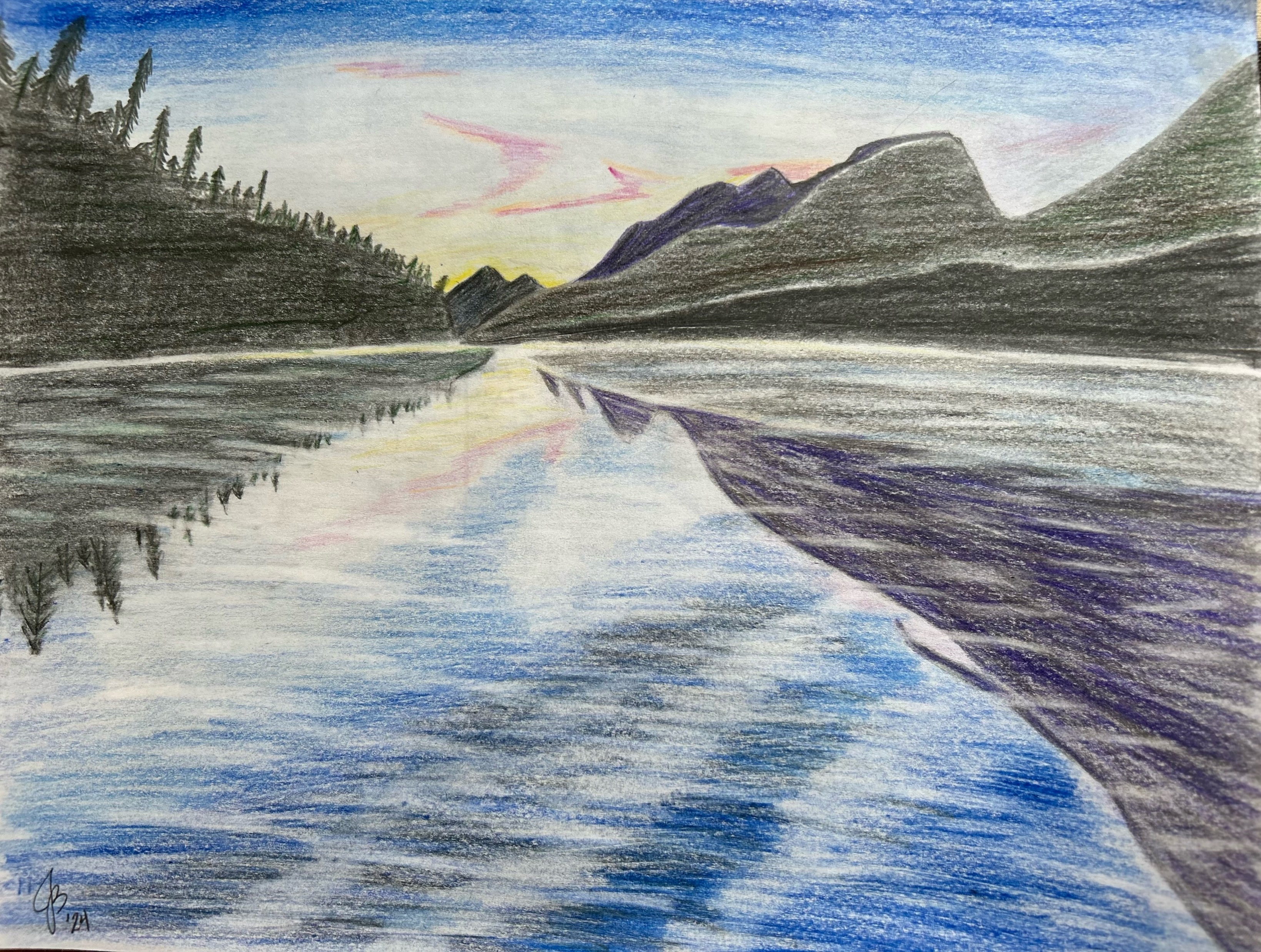 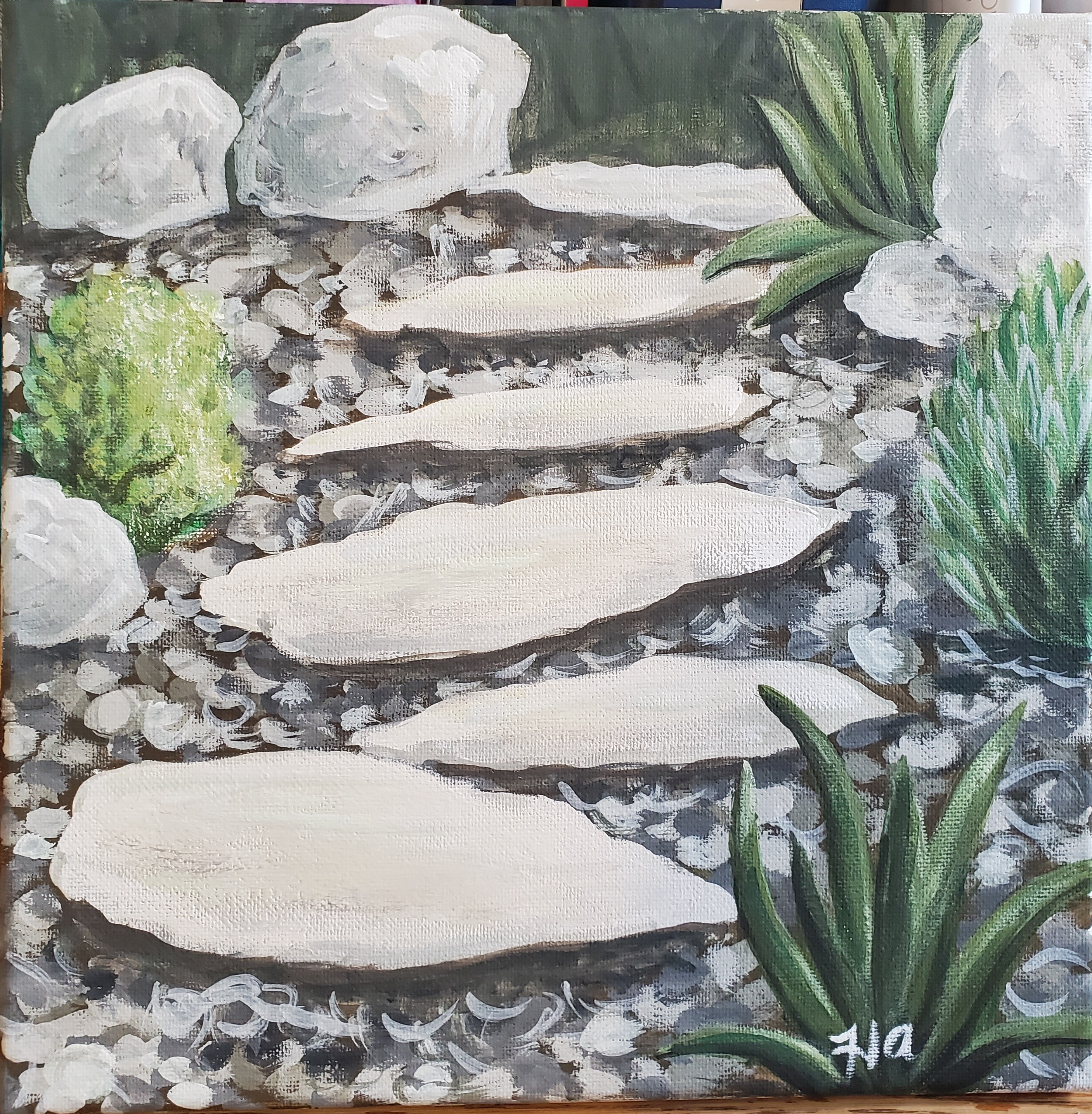 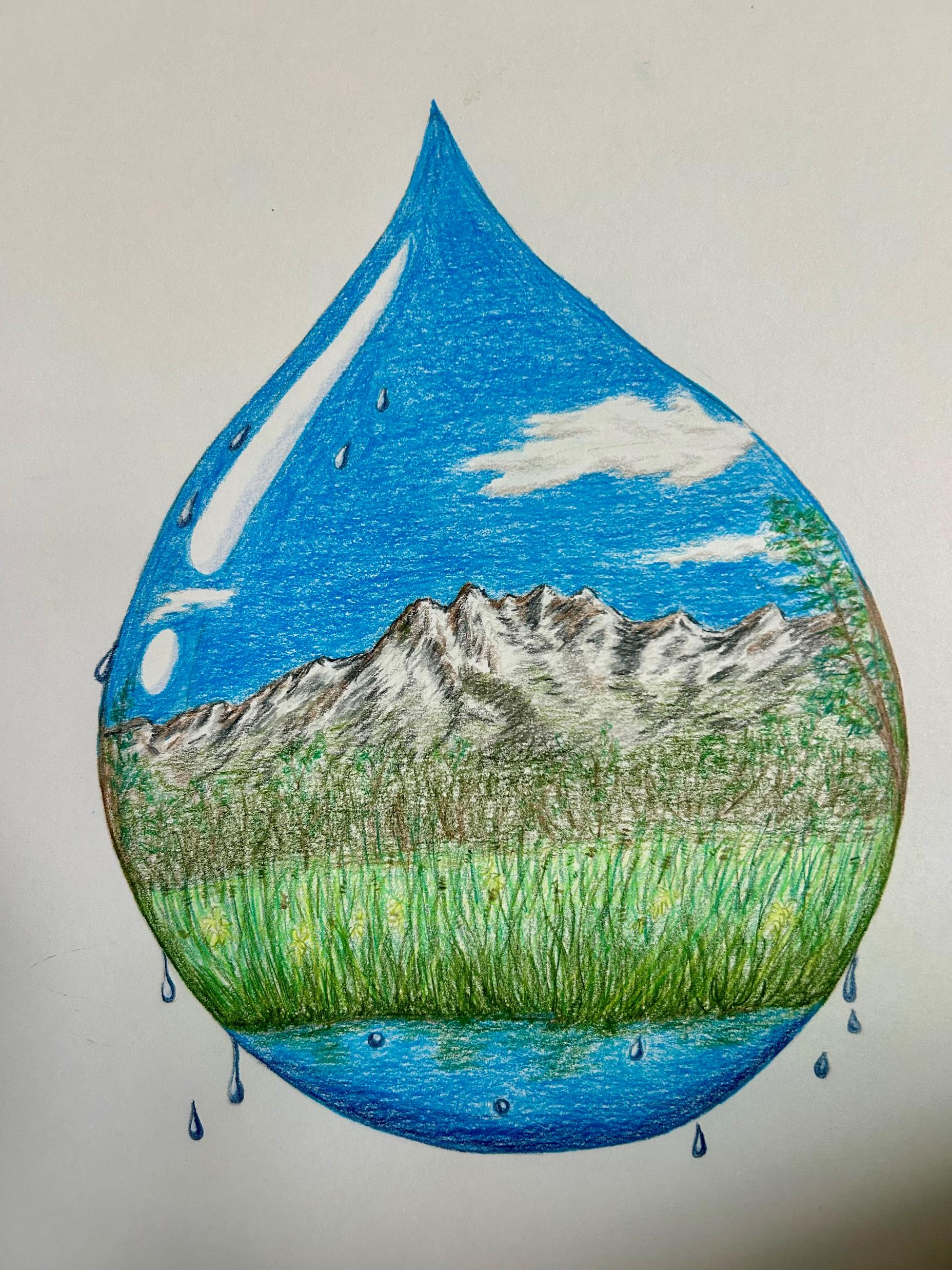 3rd Place
Kaylene Fetzer
ADULT
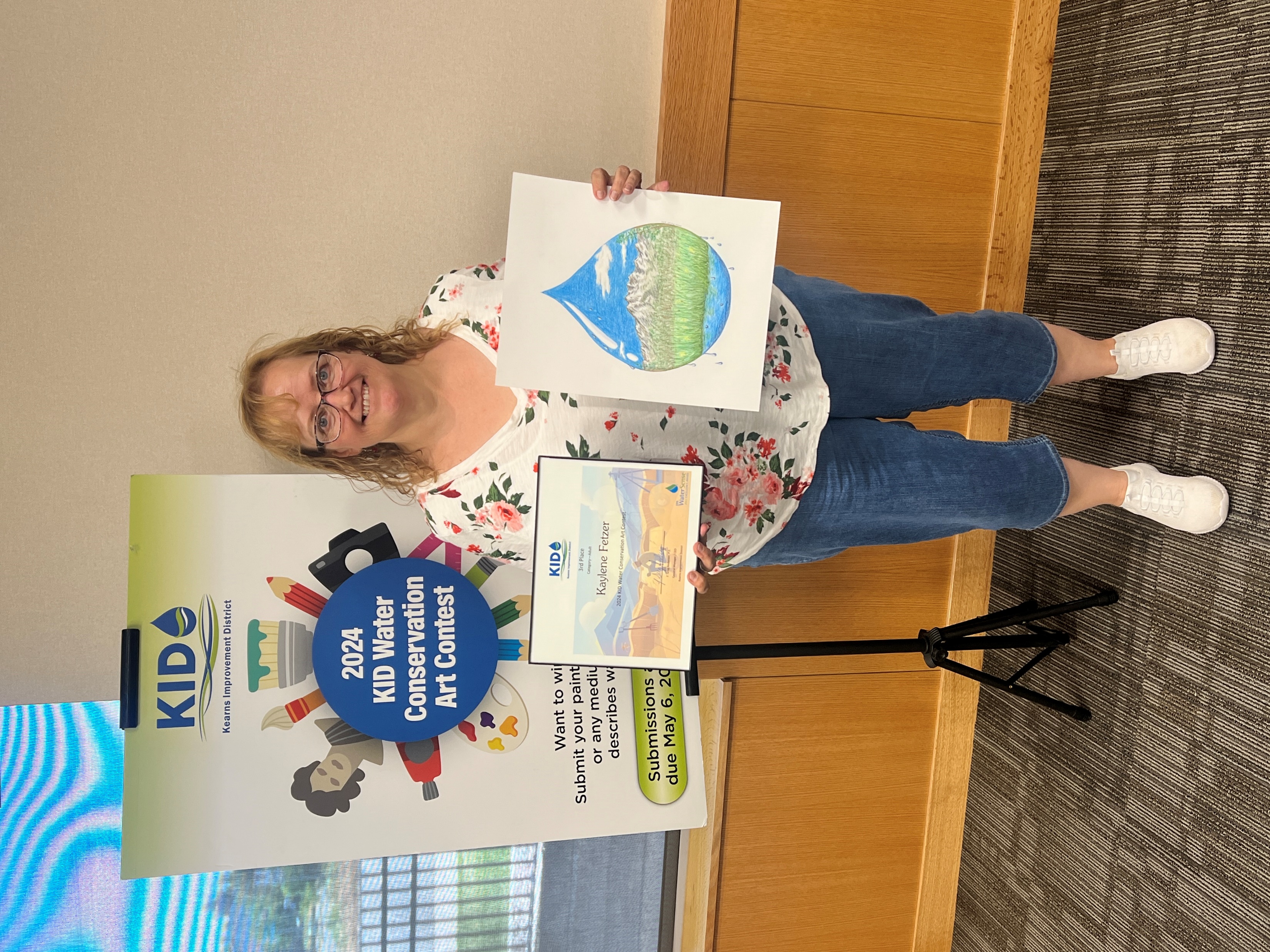 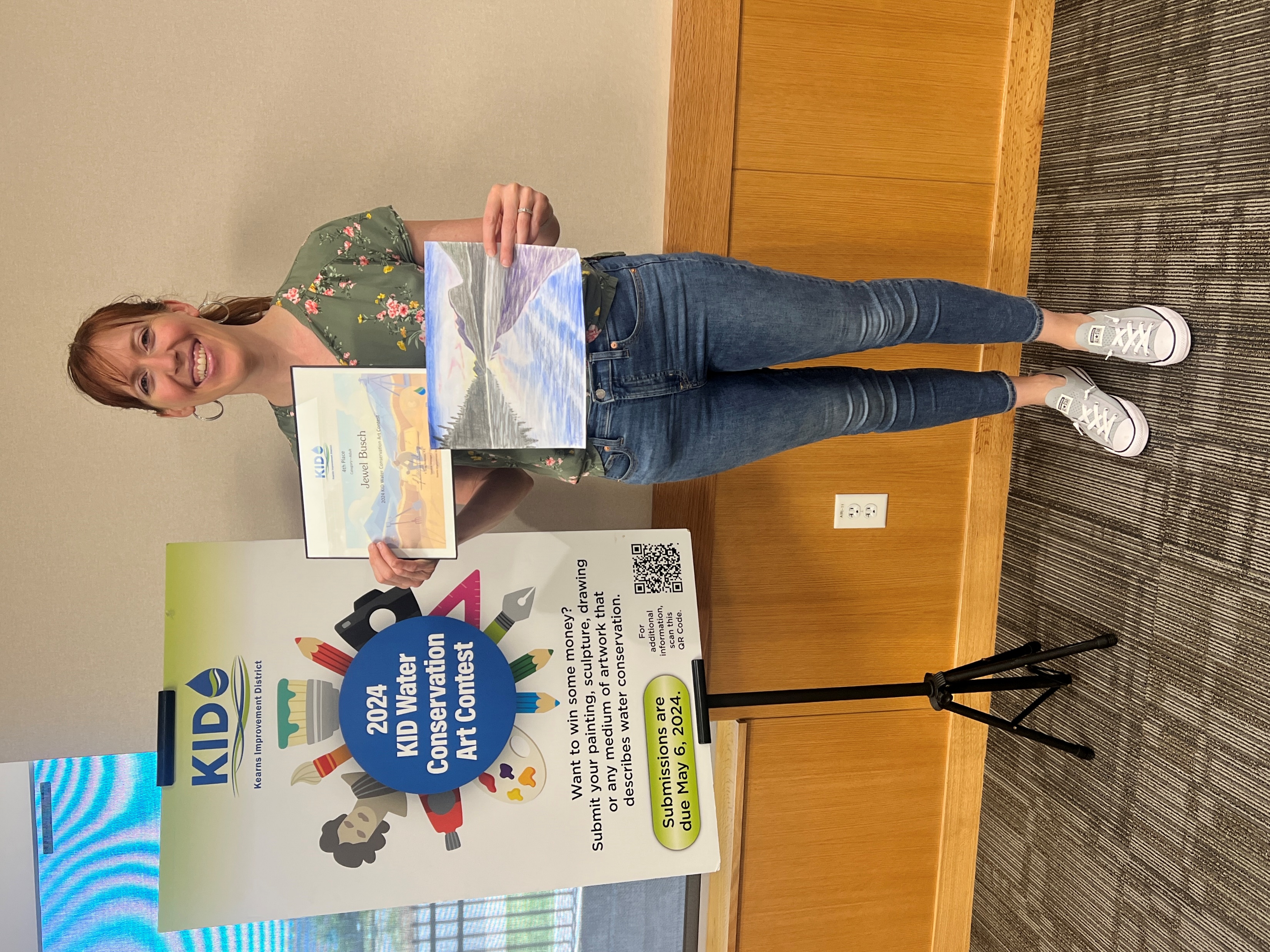 4th Place
Jewel Busch
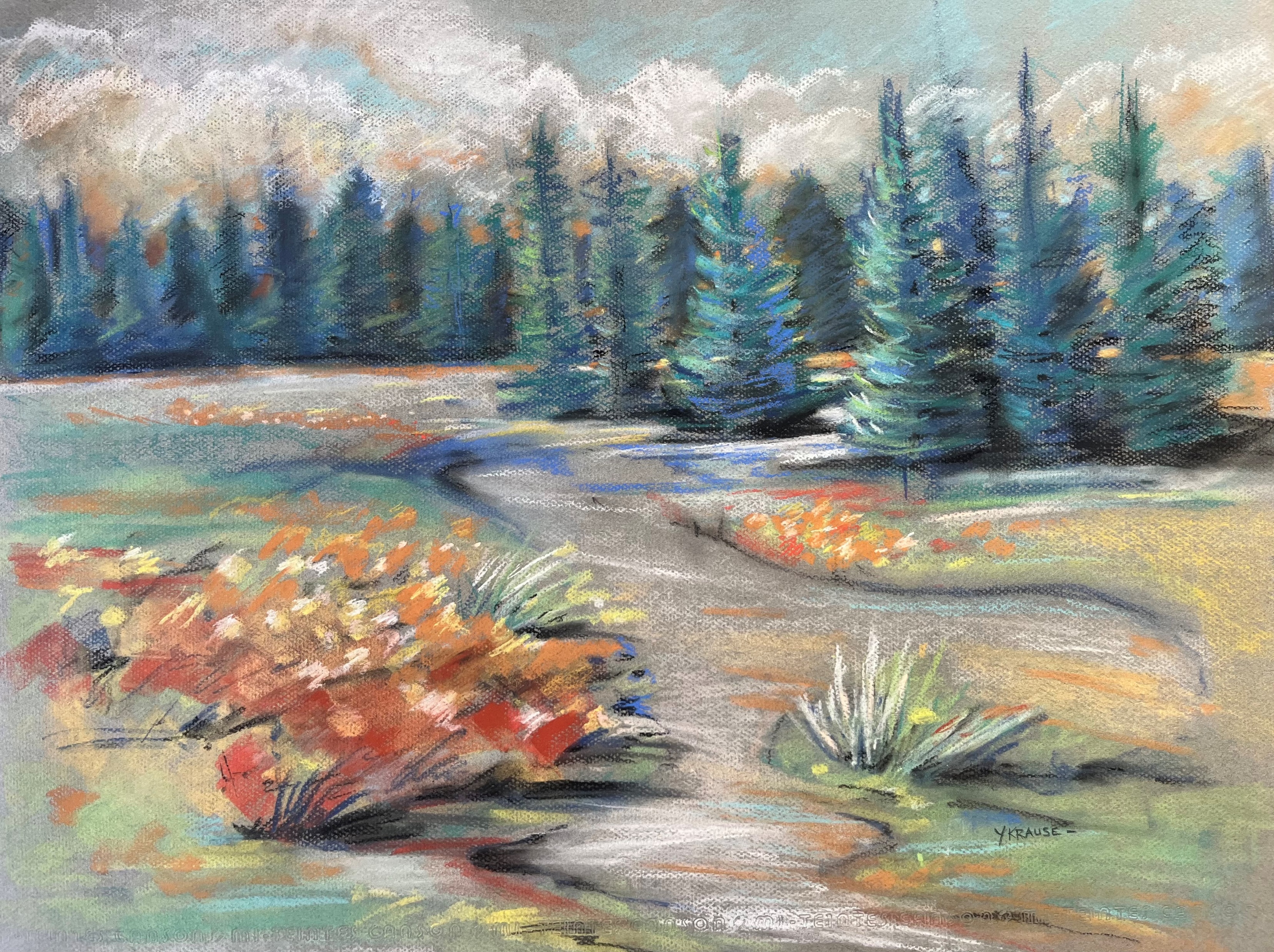 1st Place
Hope Allen
2nd Place
Yvonne Krause
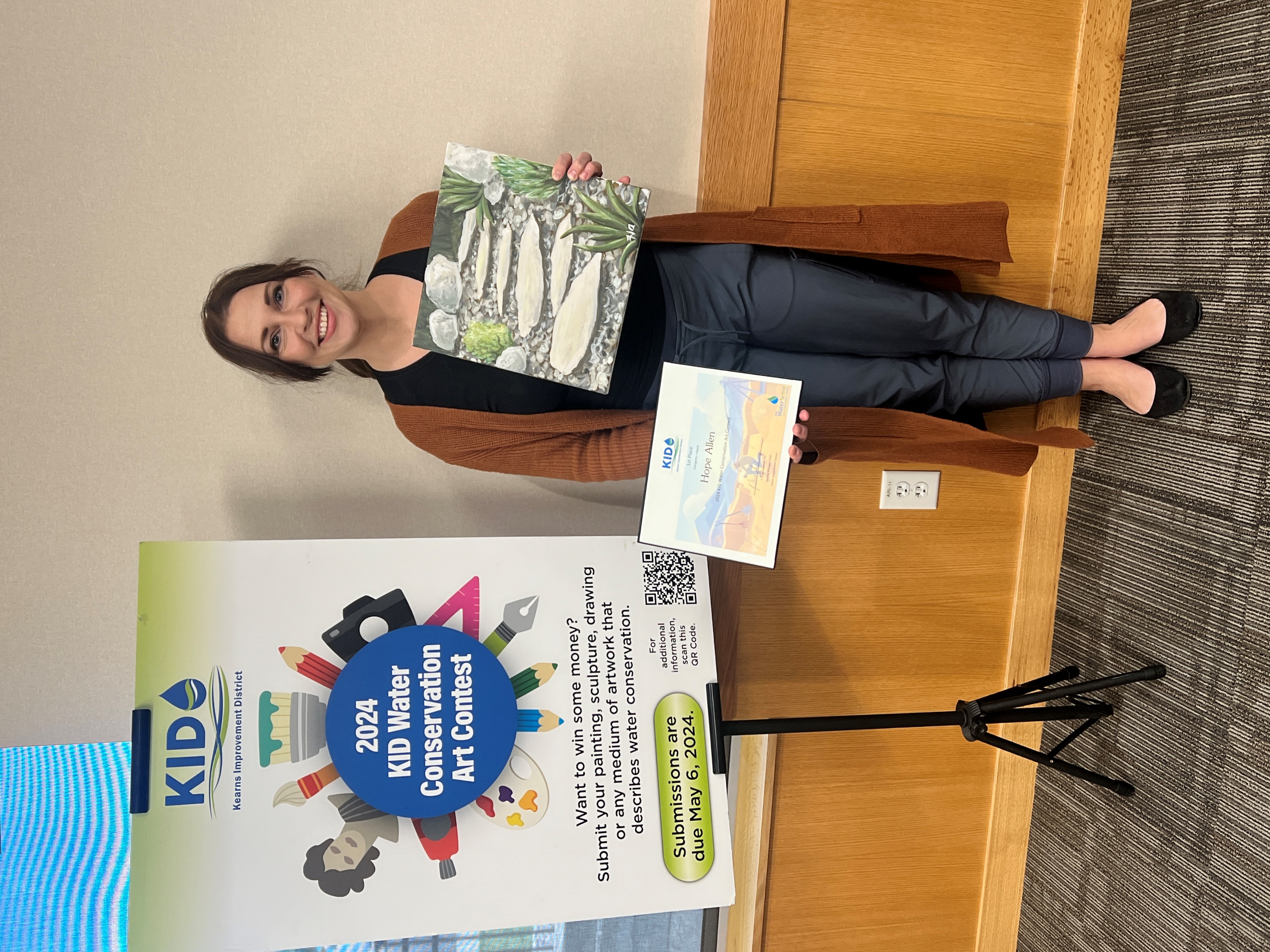 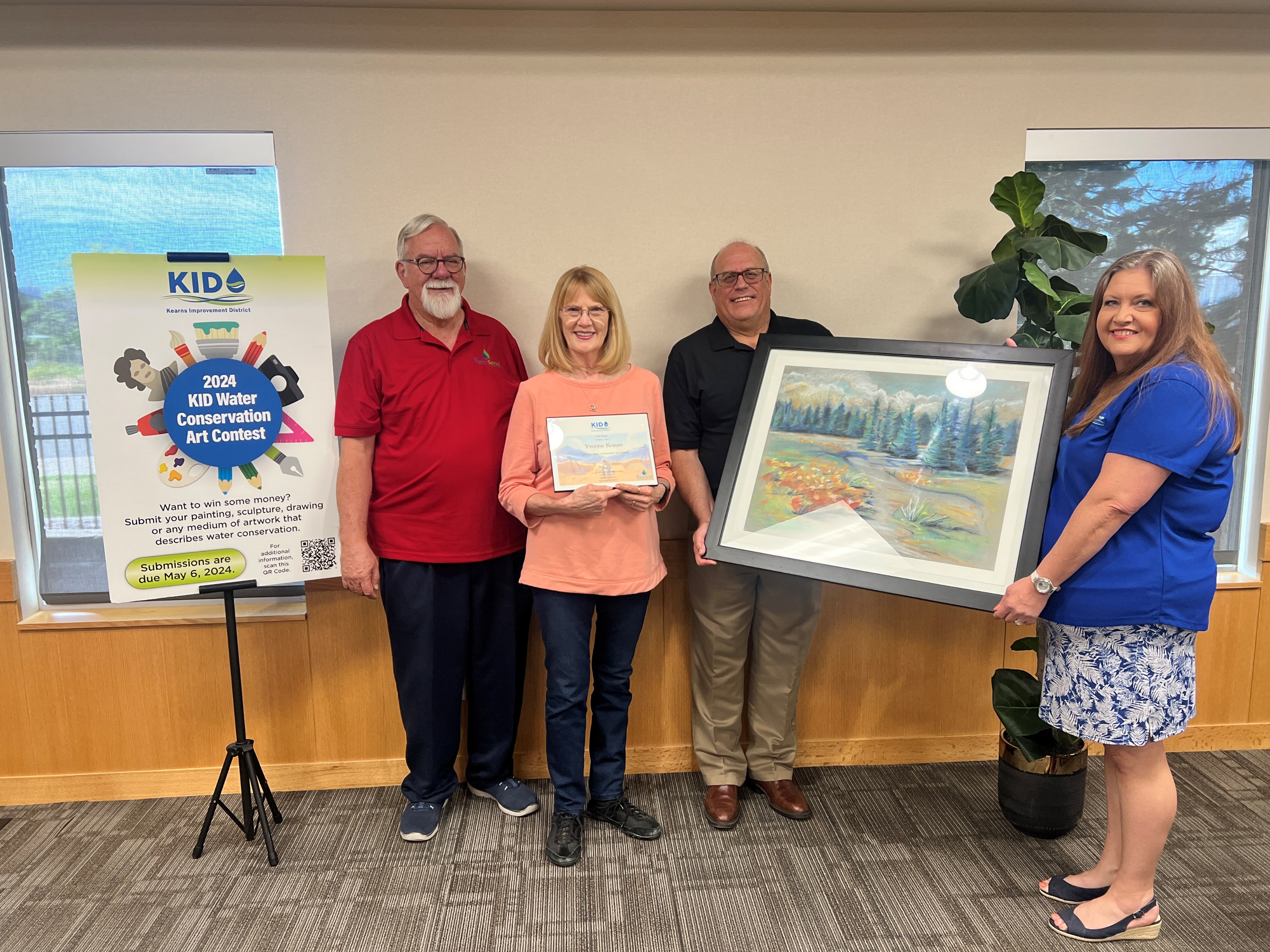 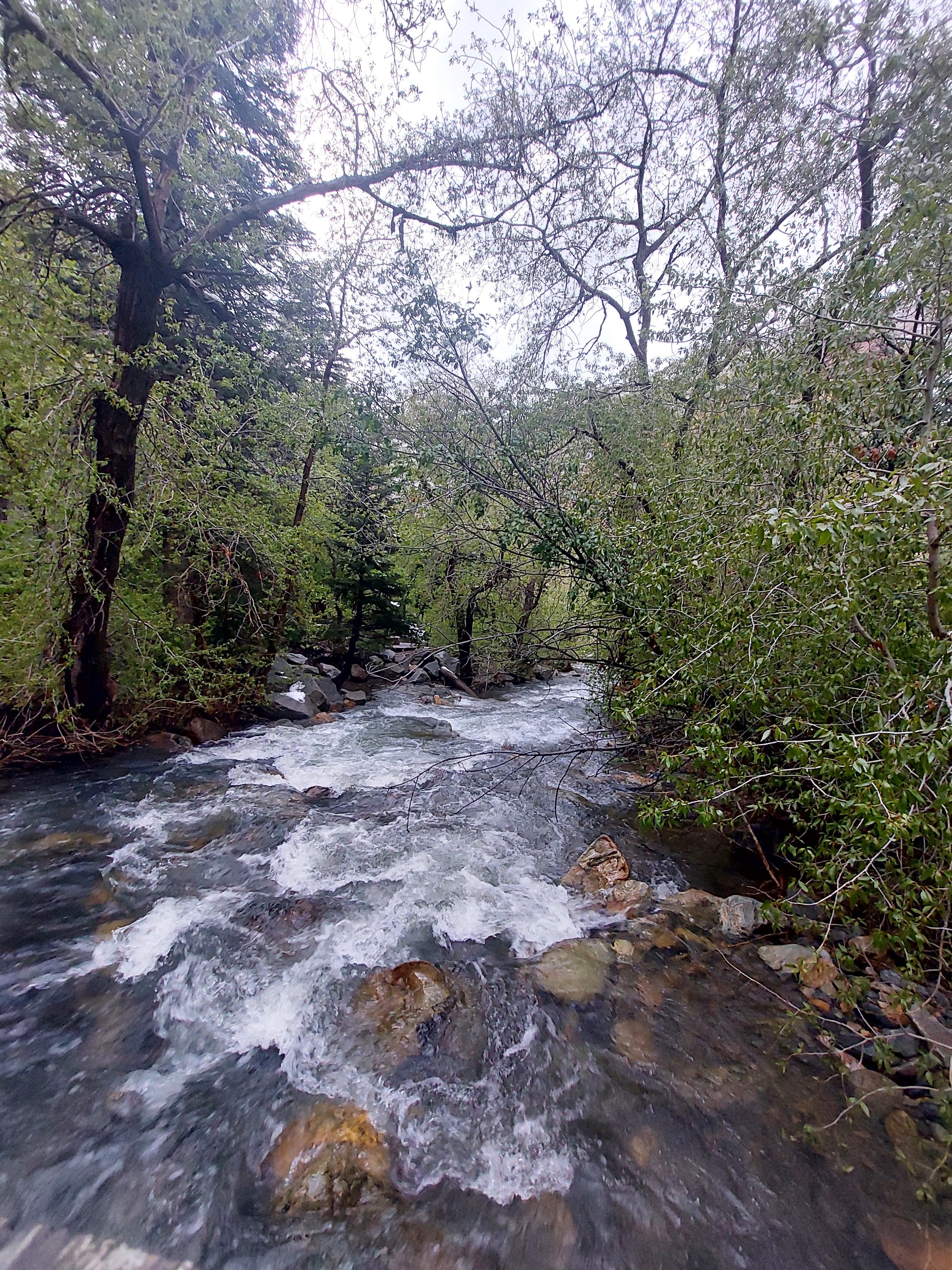 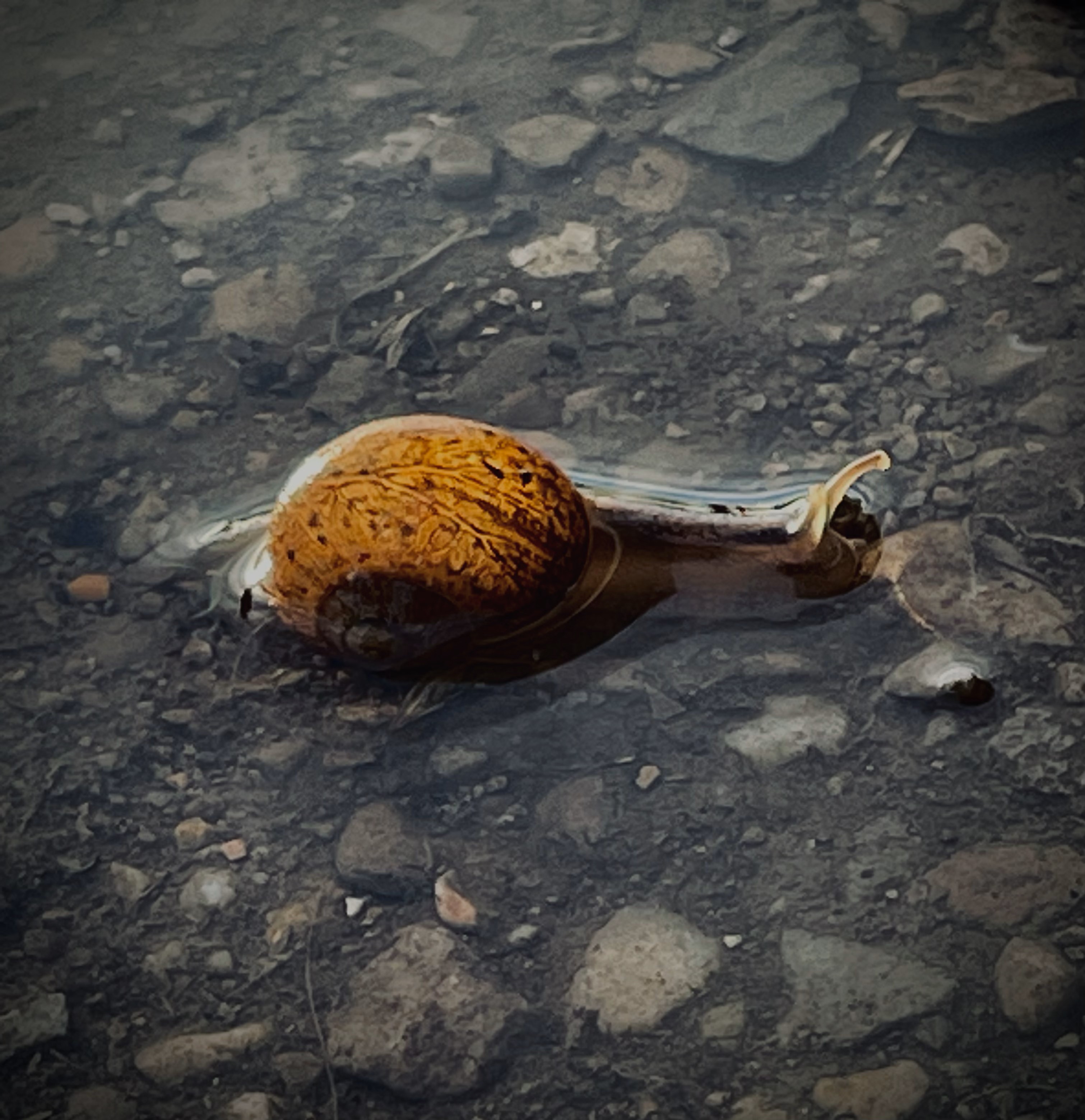 1st Place
Jocelyn Vazquez
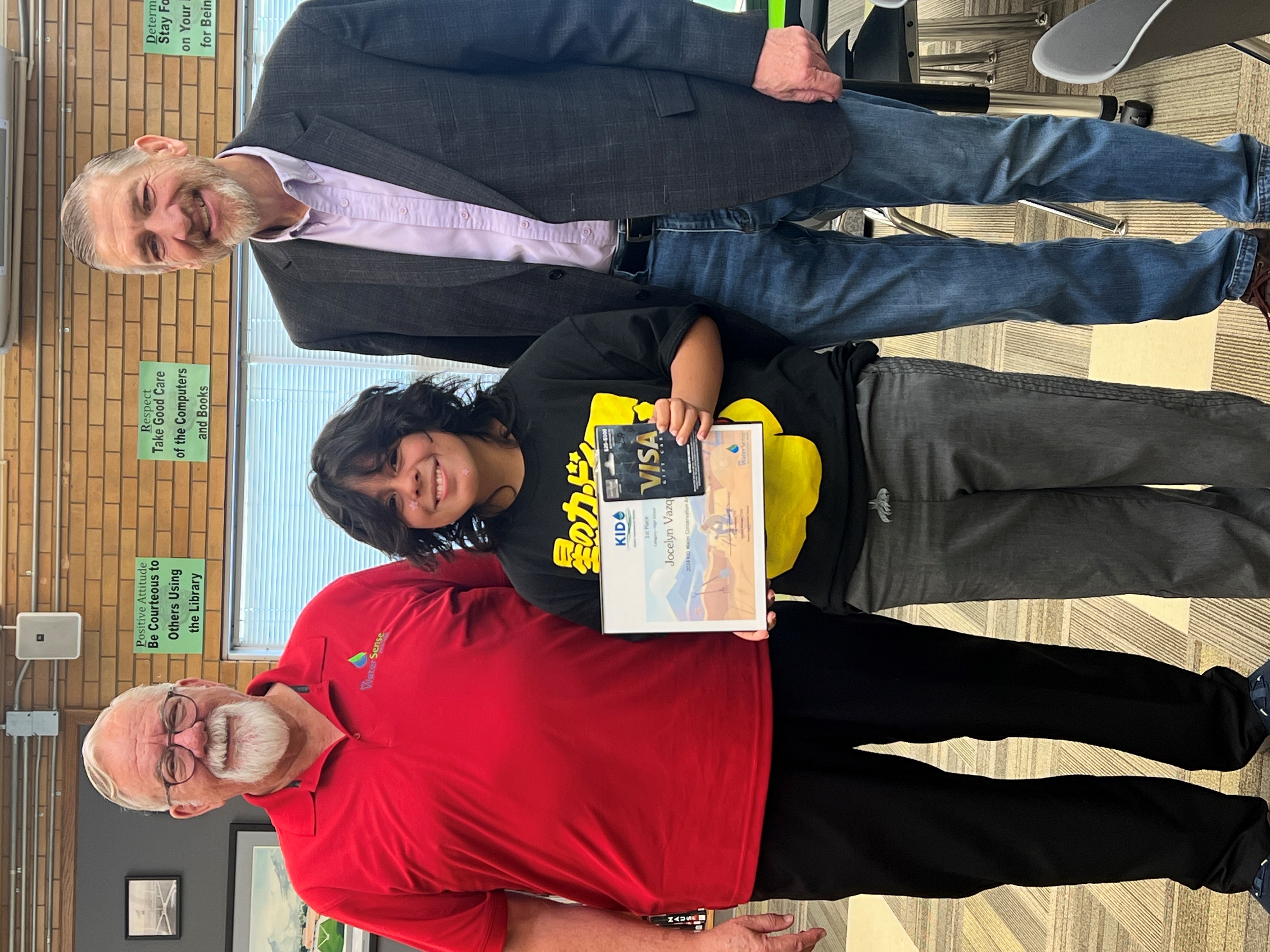 High School
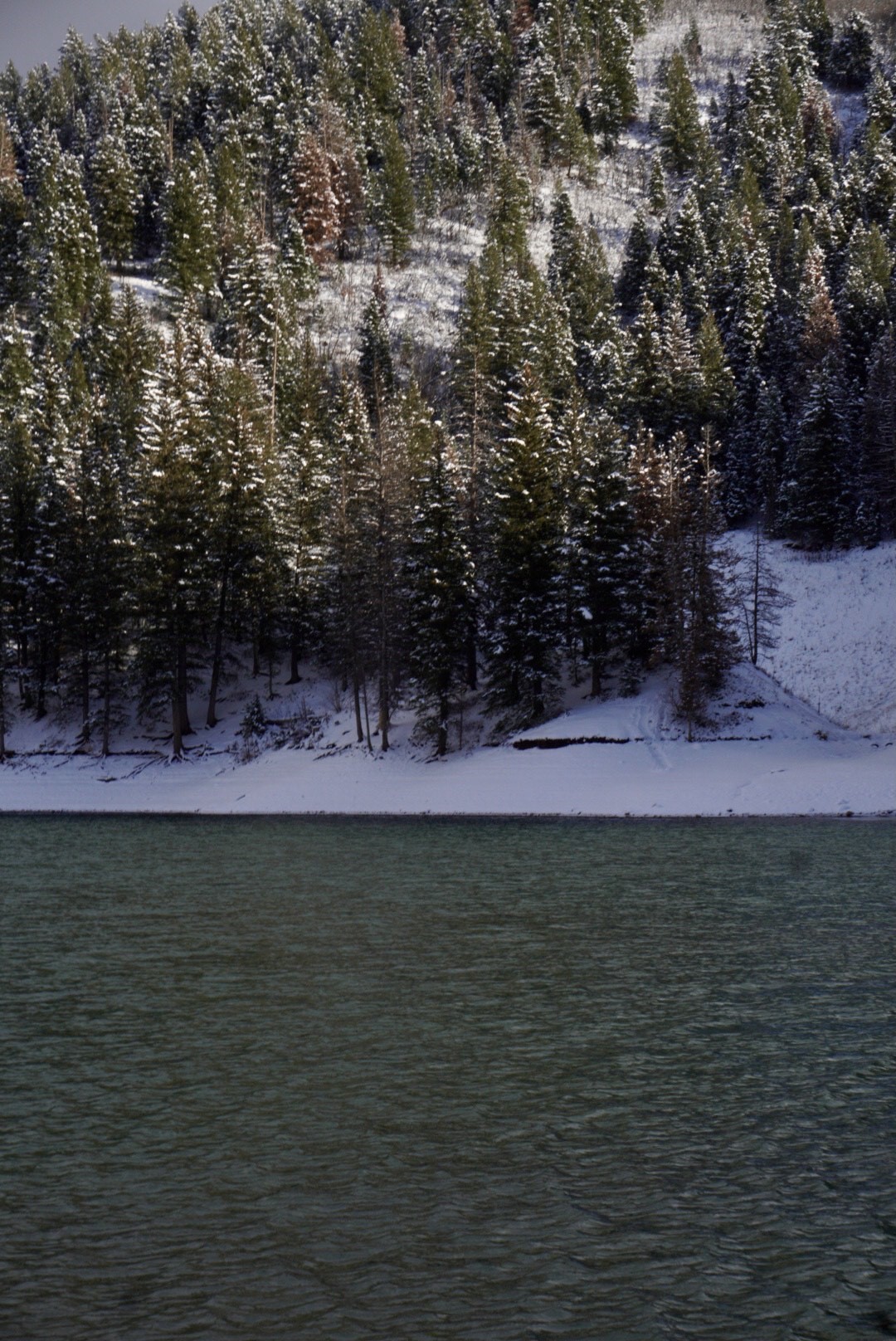 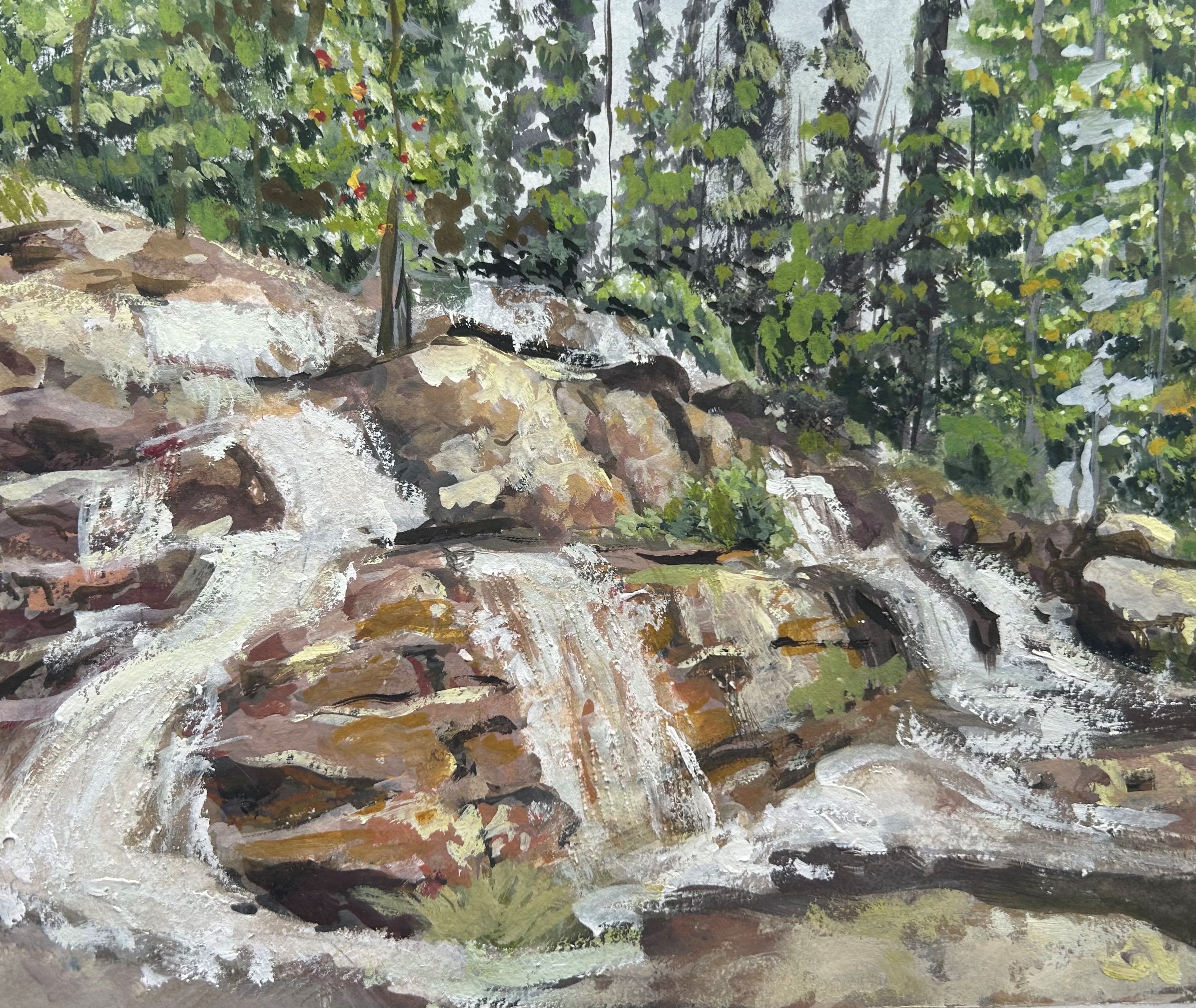 2nd Place
Isabella Brown
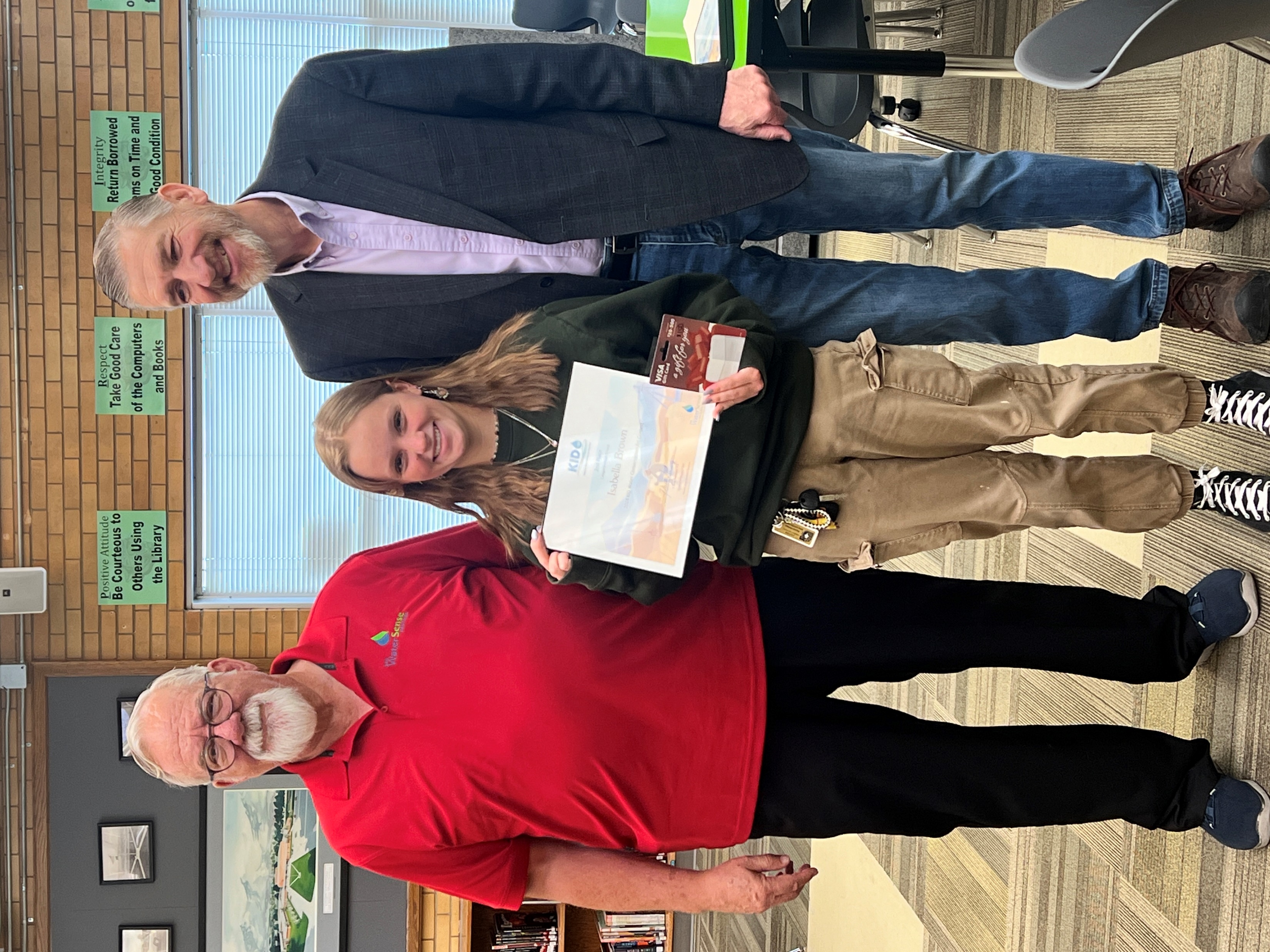 4th Place
Erick Moreira
3rd Place
David Chacin
Jr. High School
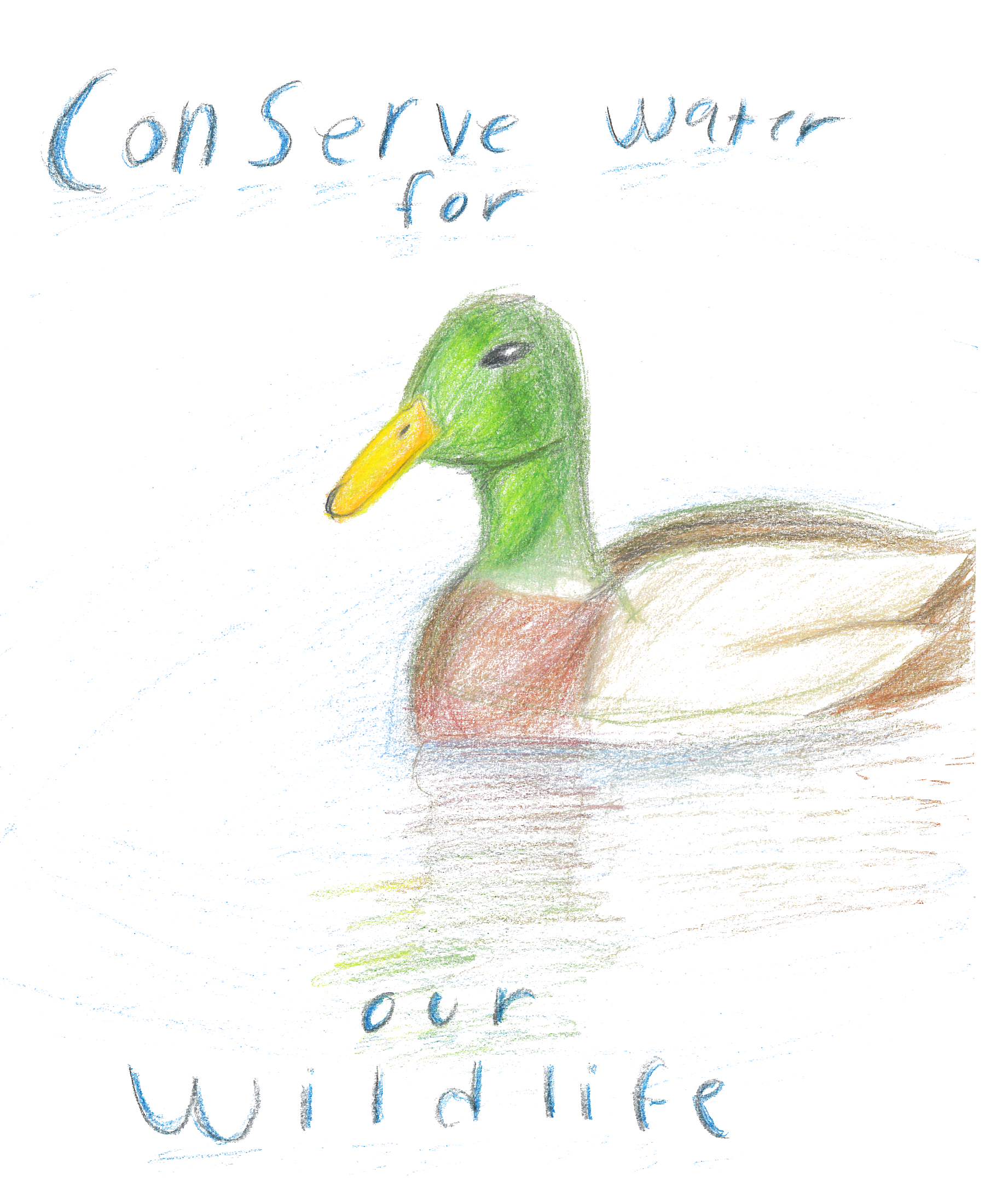 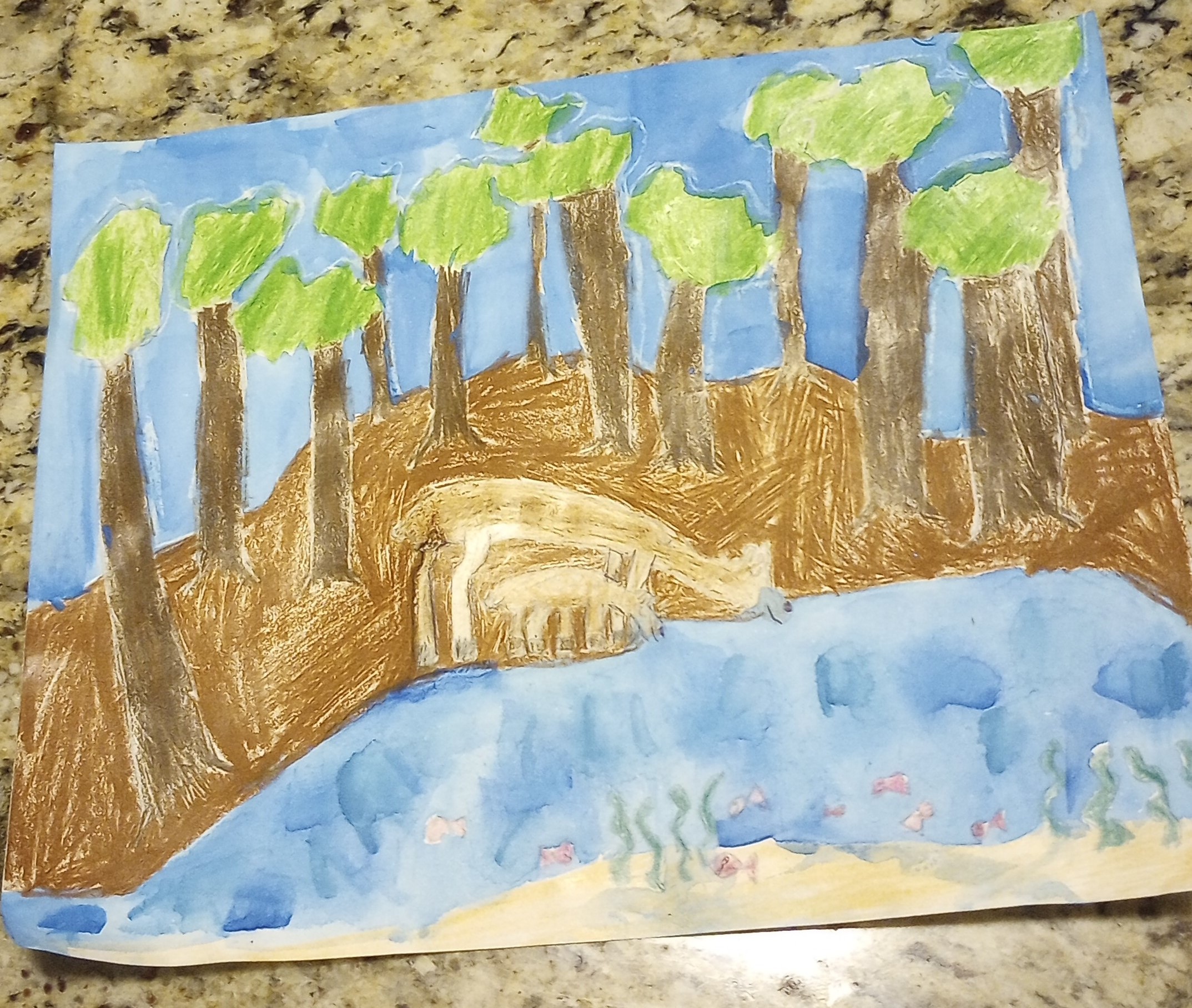 1st Place
Brenia Olsen
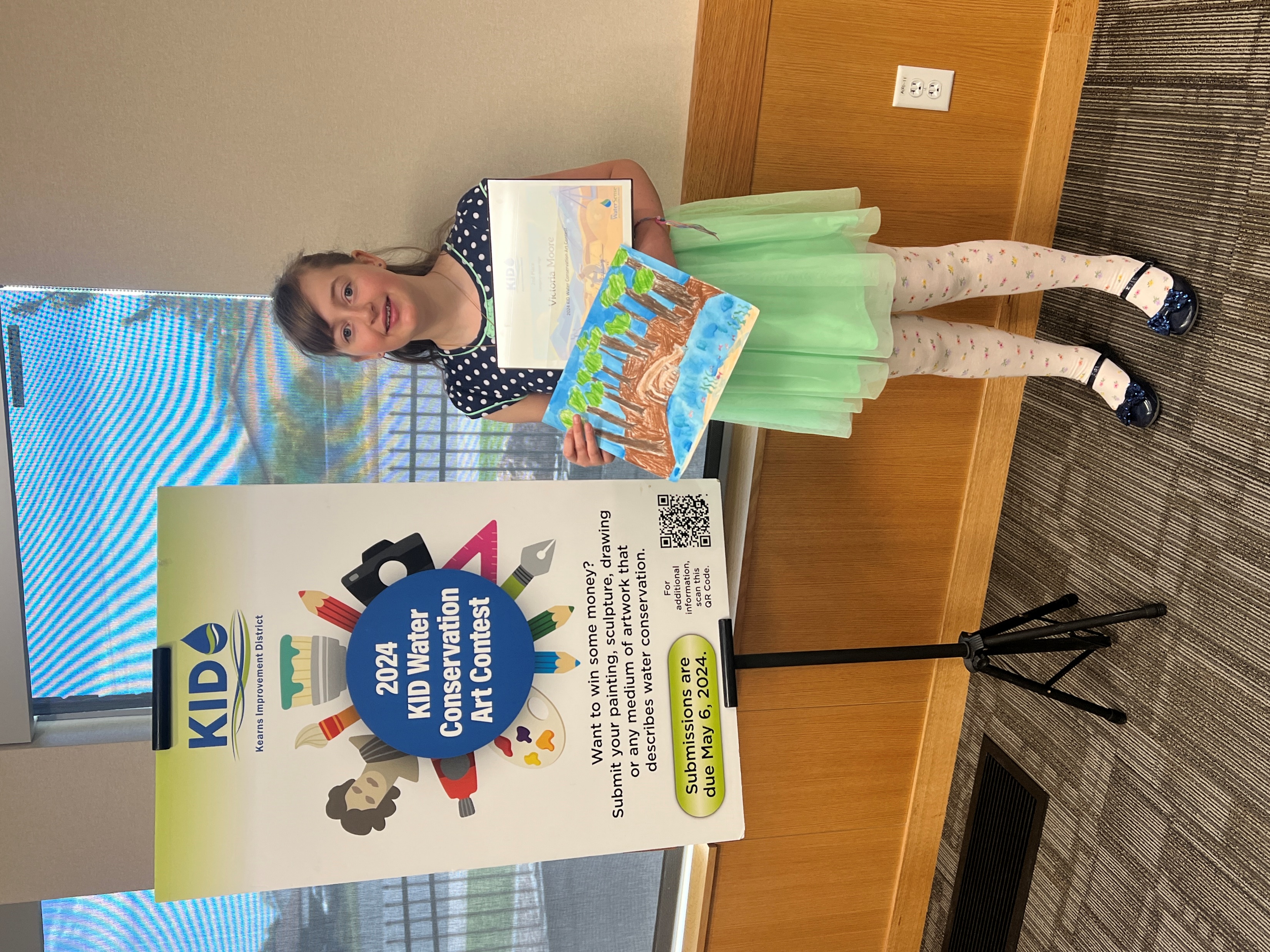 2nd Place
Victoria Moore
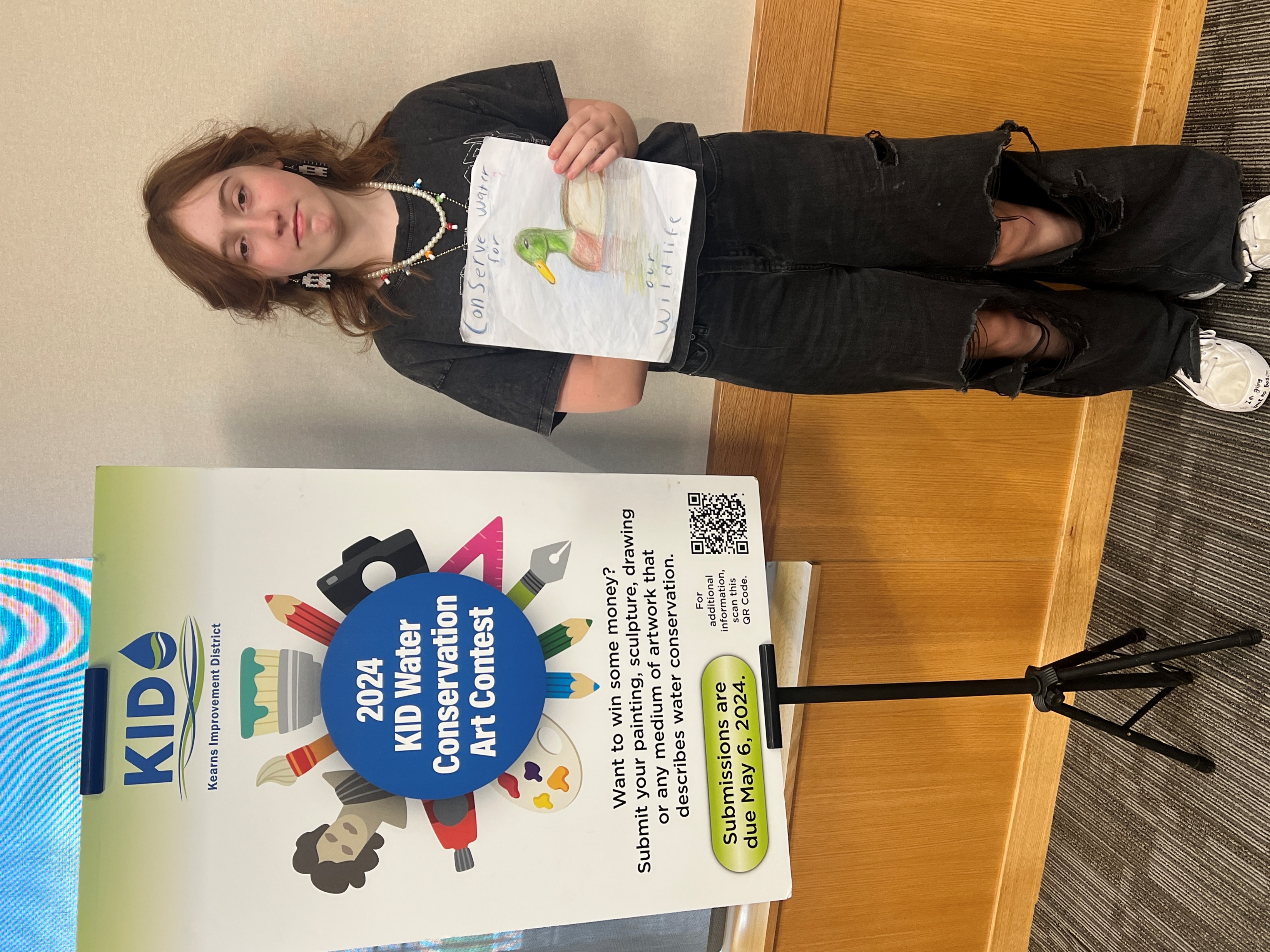 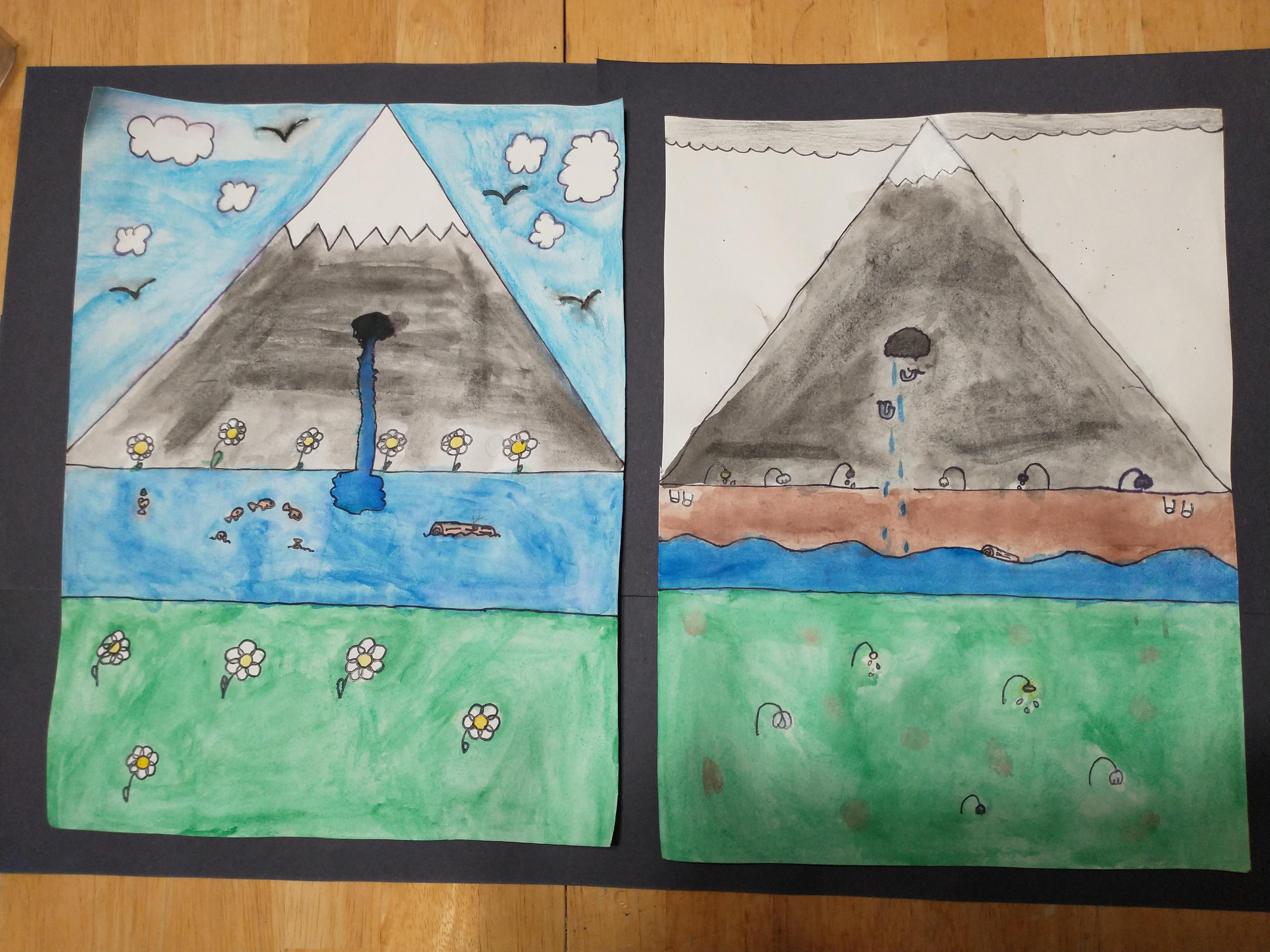 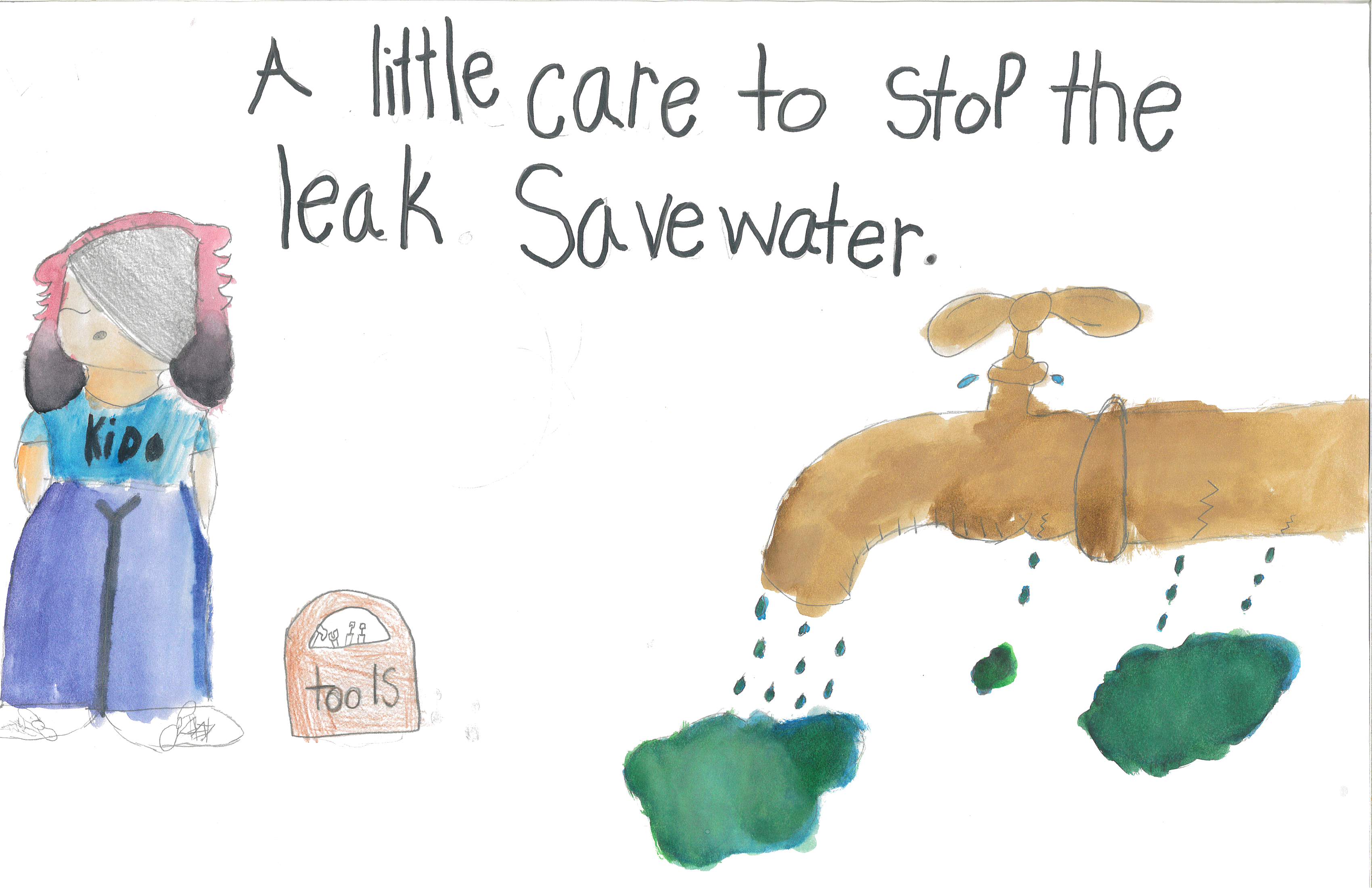 3rd Place
Emma Cadena
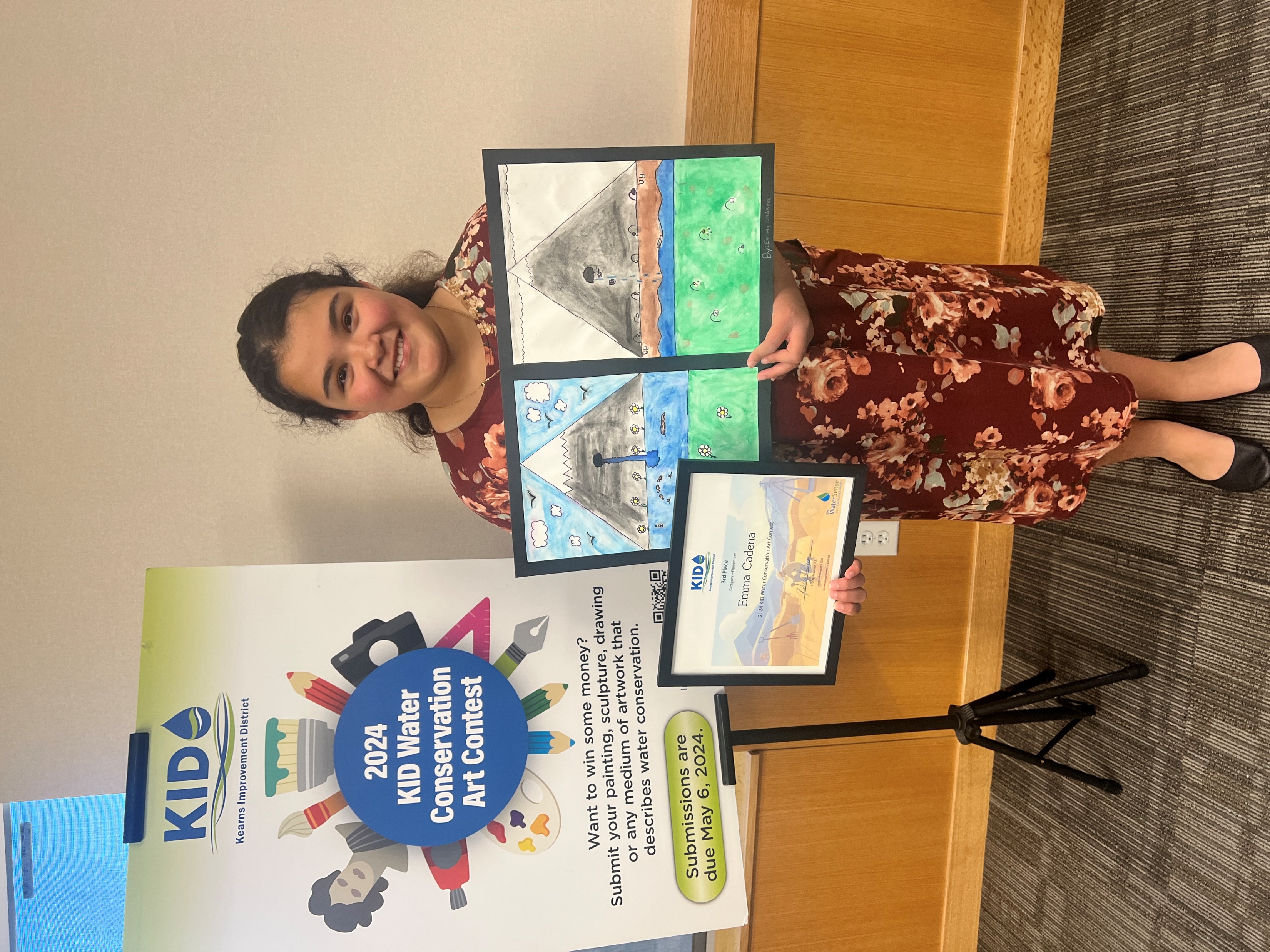 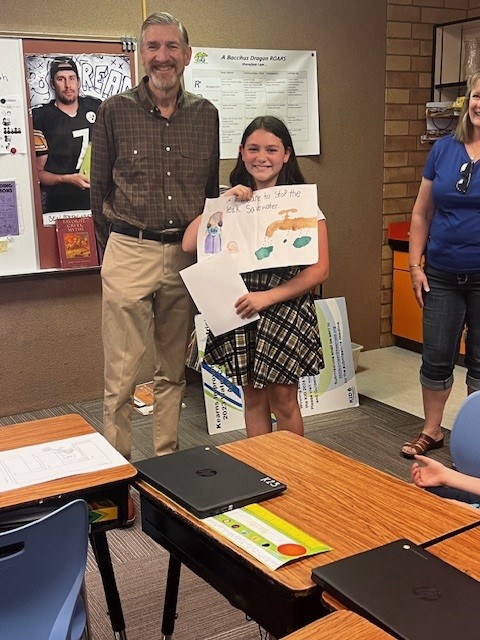 2nd Place
Autumn Smith
Elementary
1st Place
Sofia Andino Morales
4th Place
Emersyn McCann
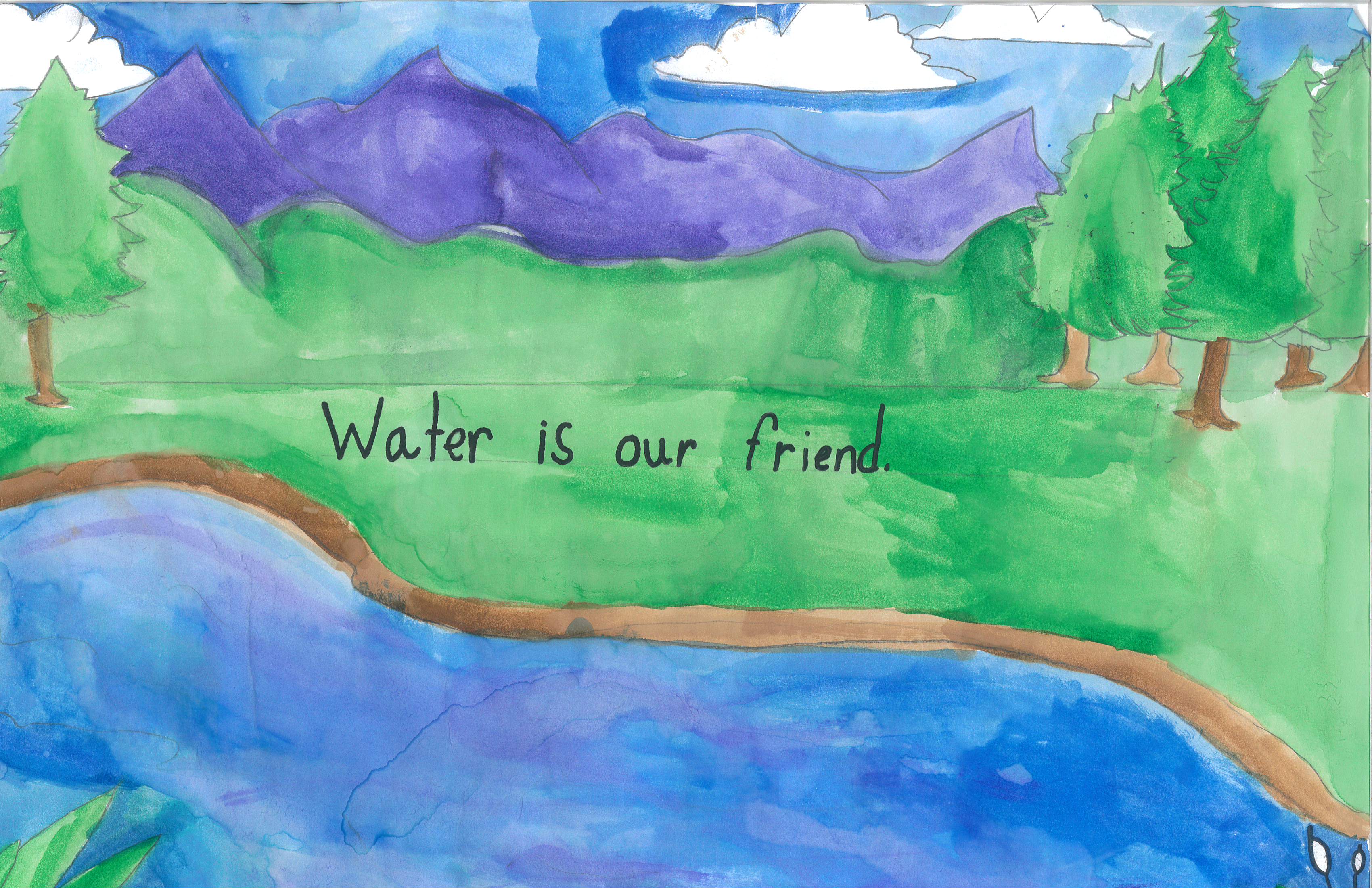 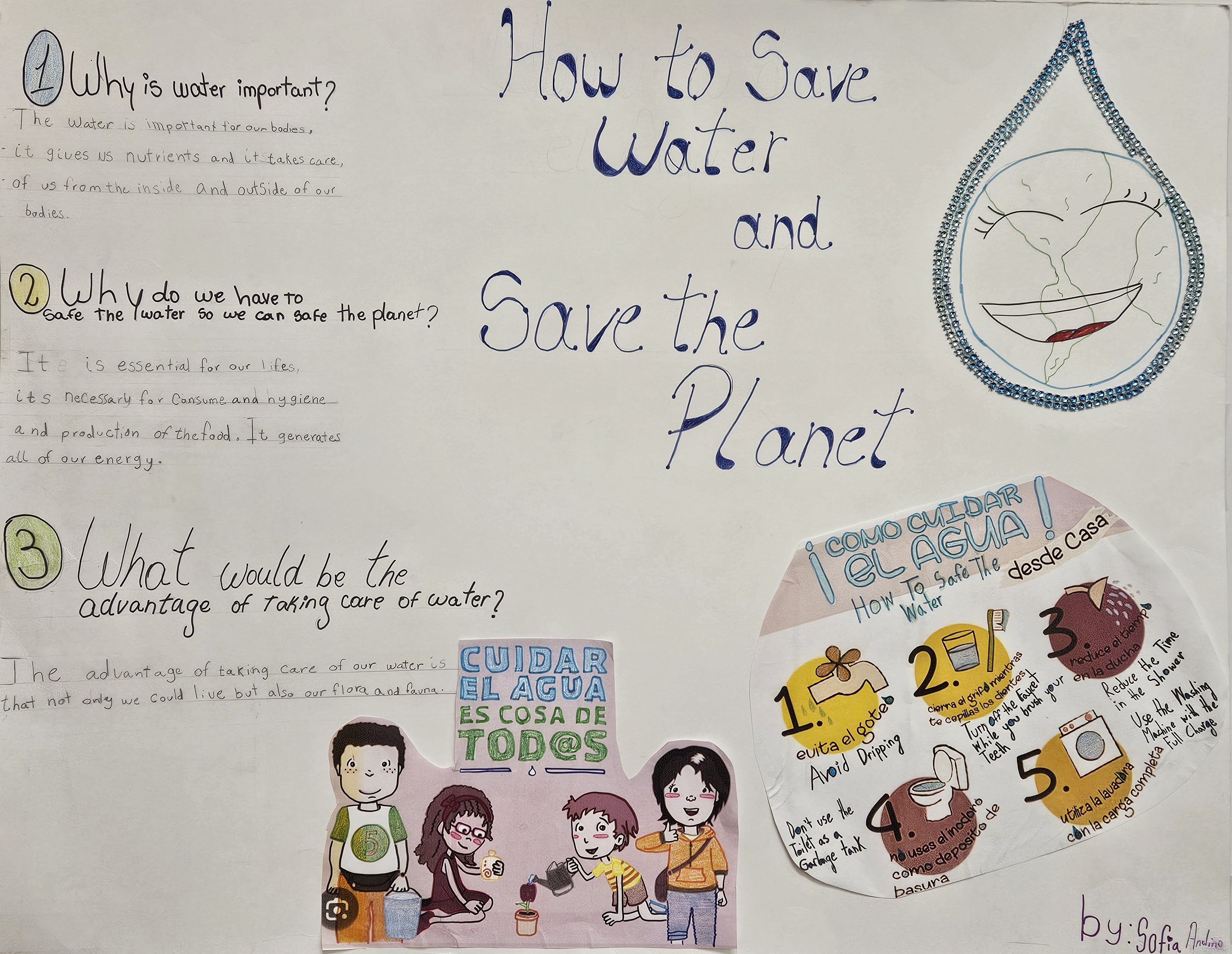 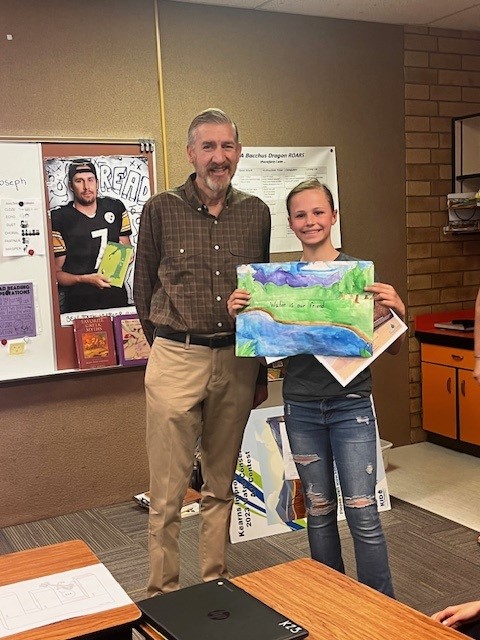 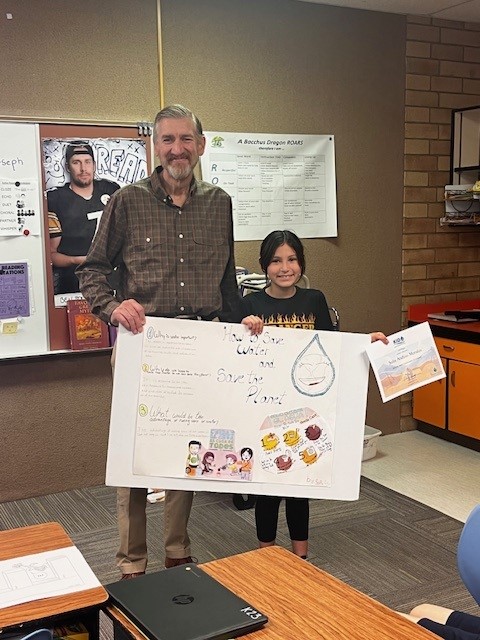 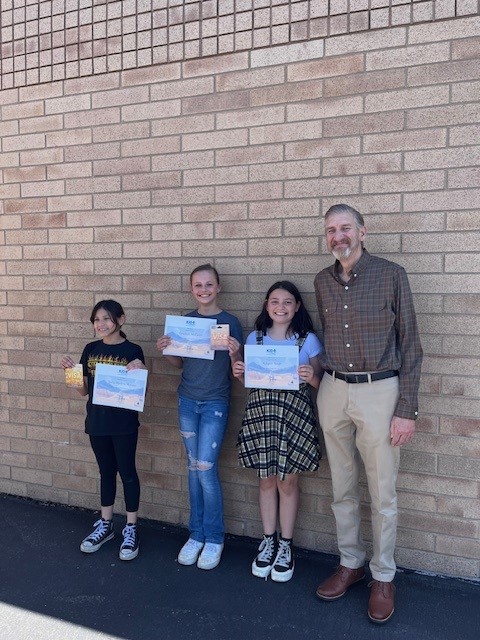 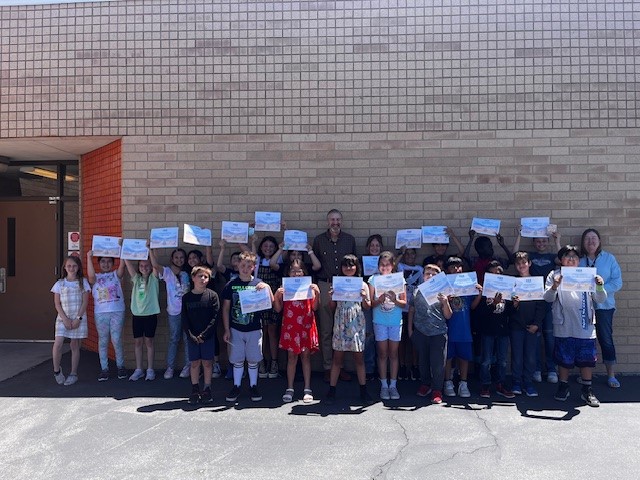 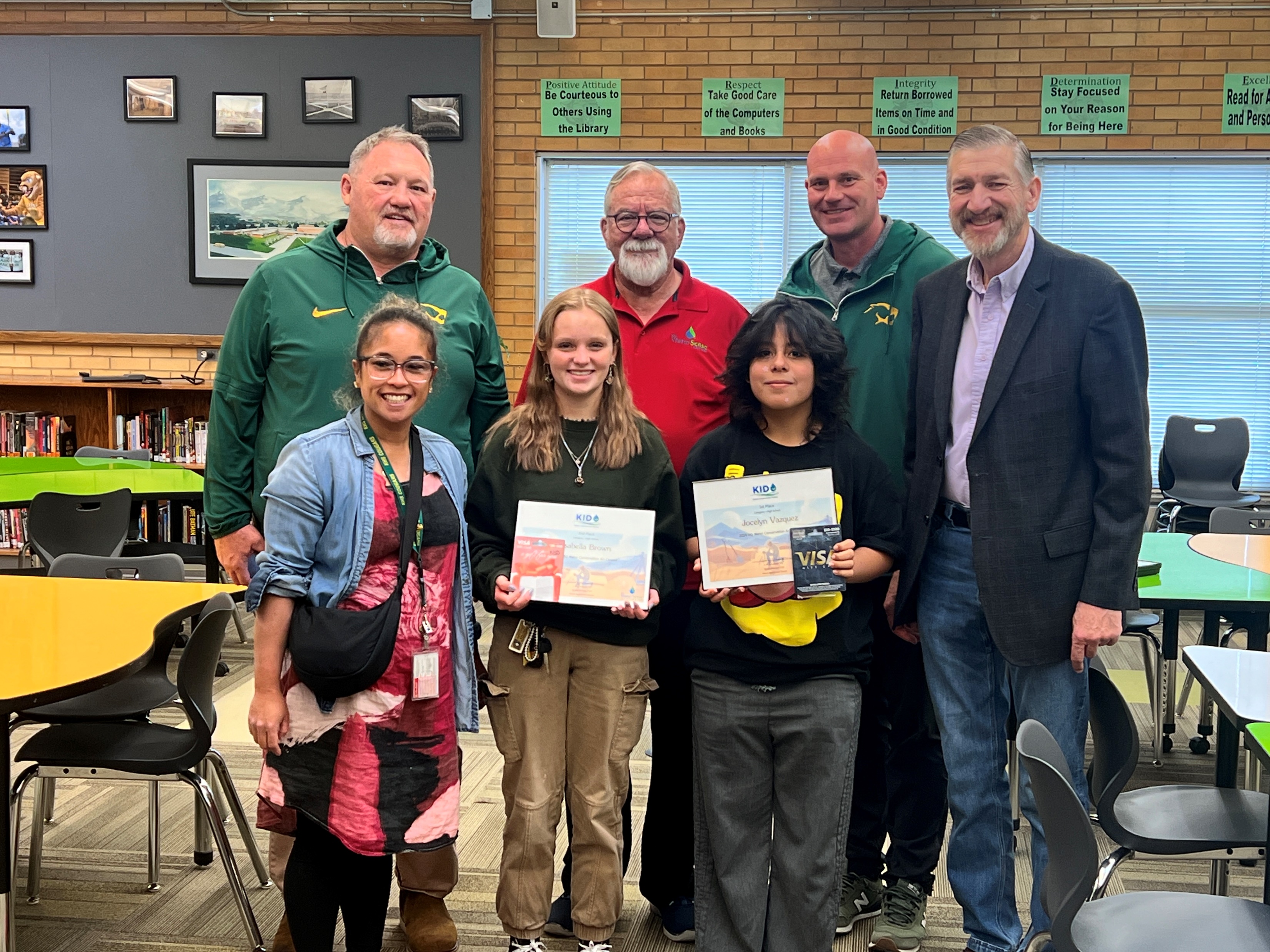 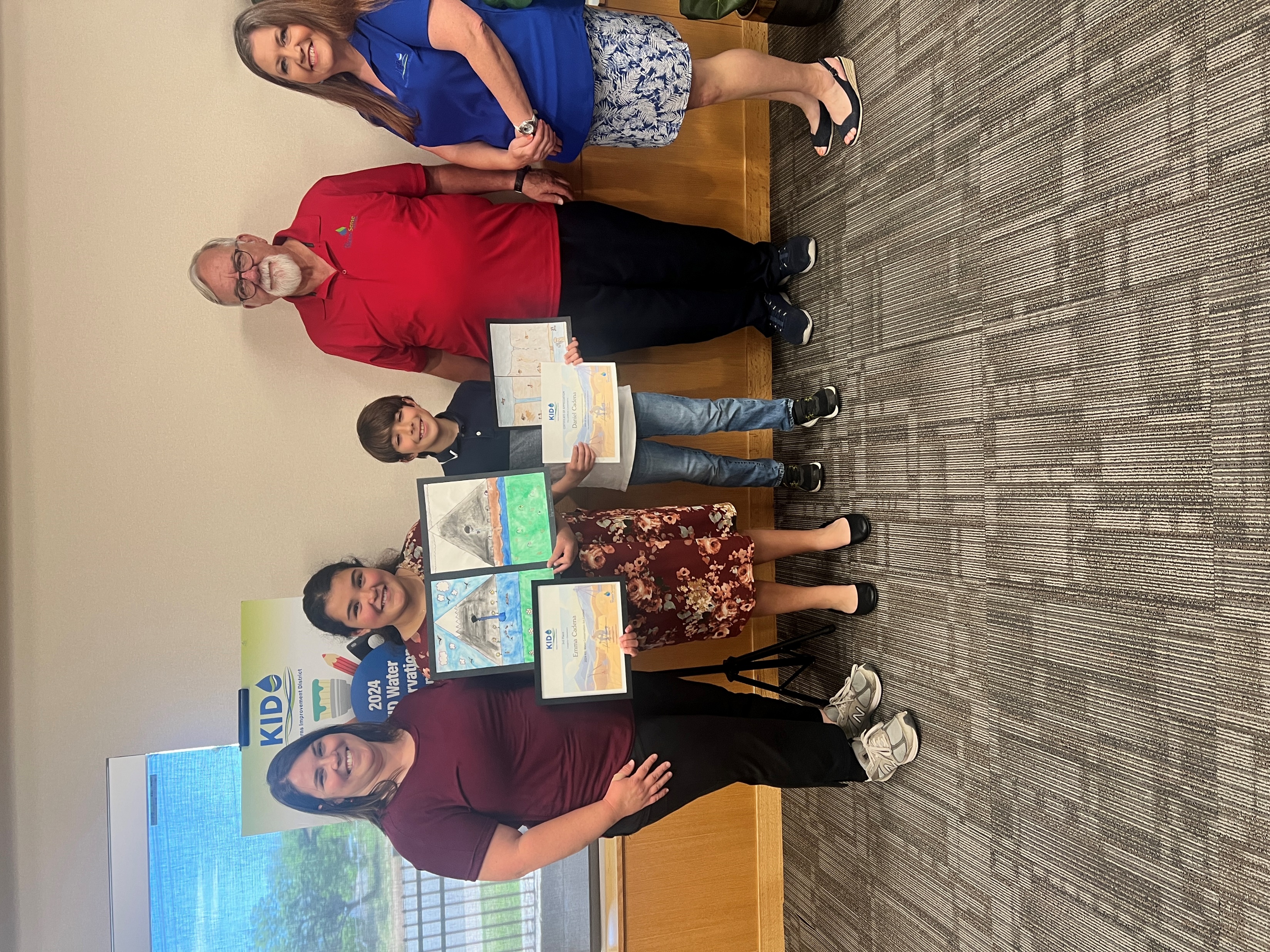 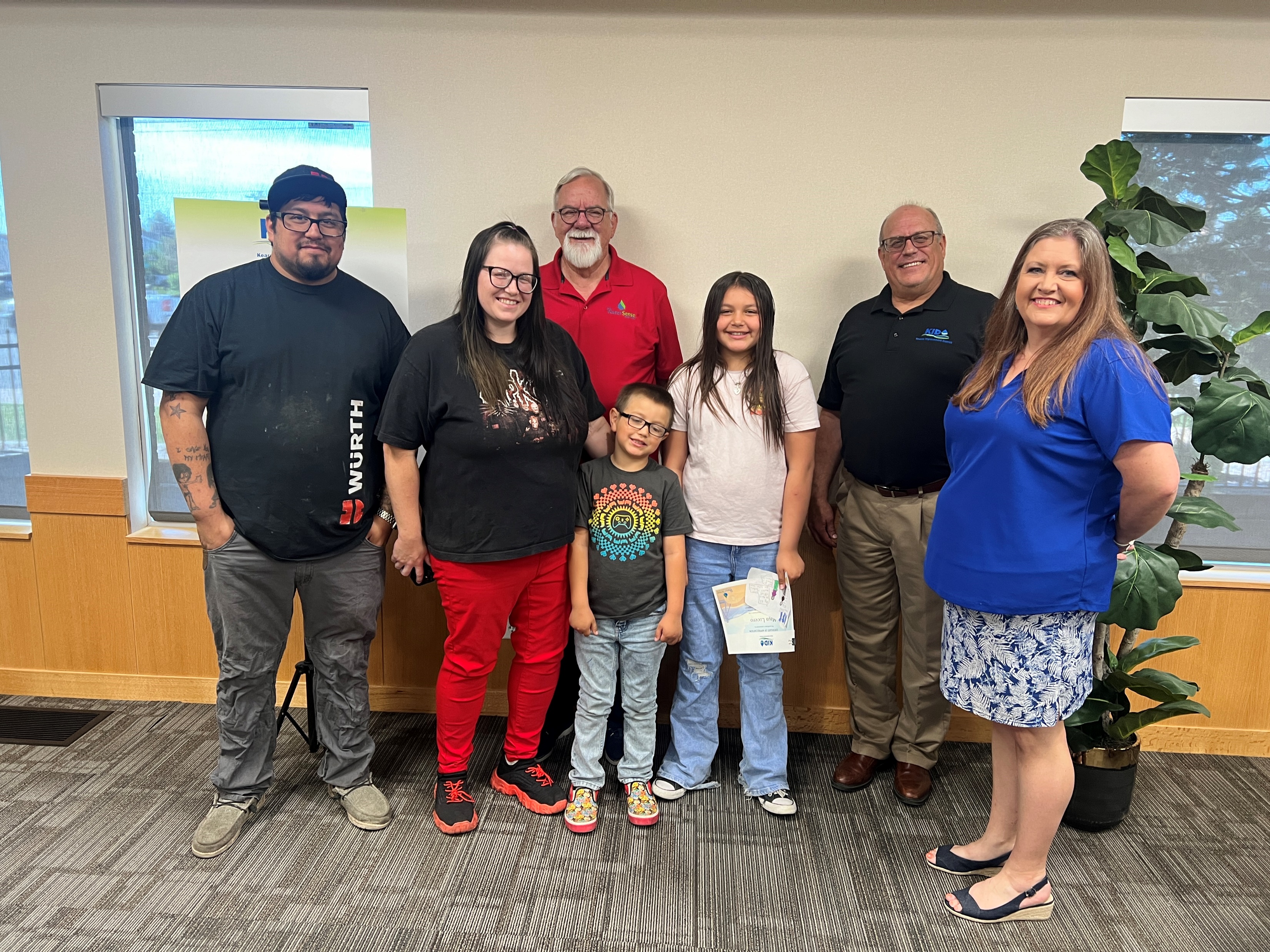 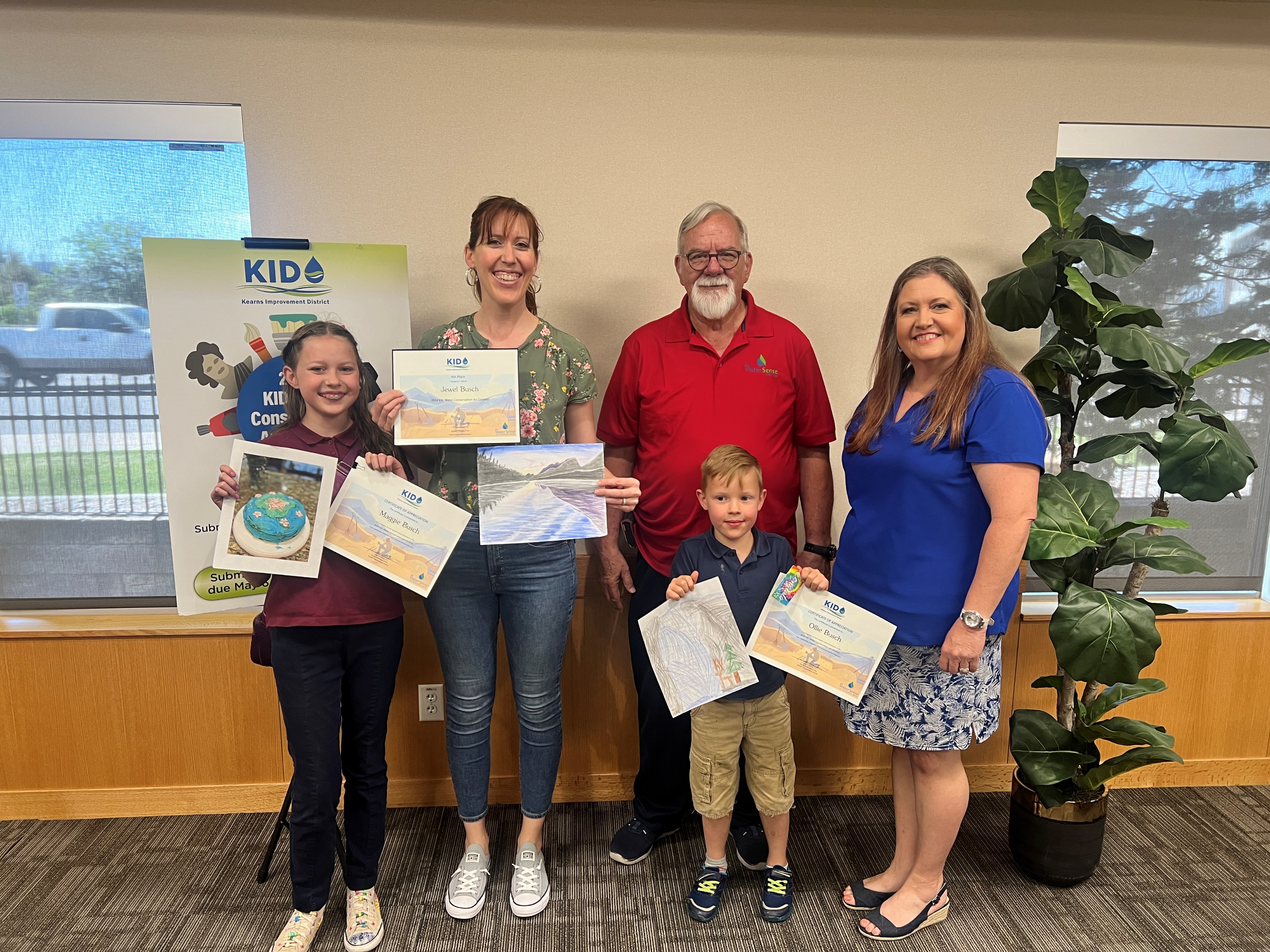 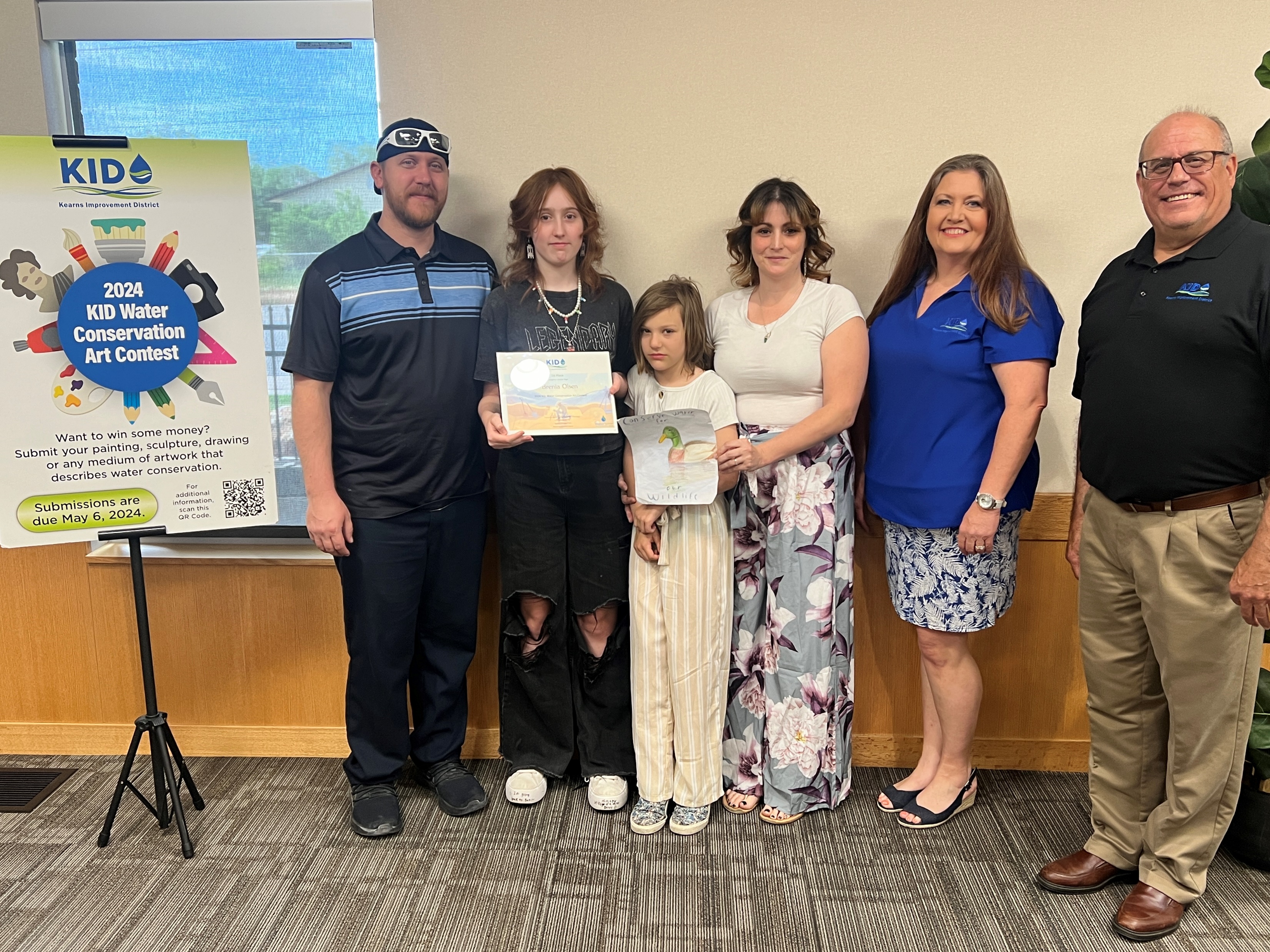 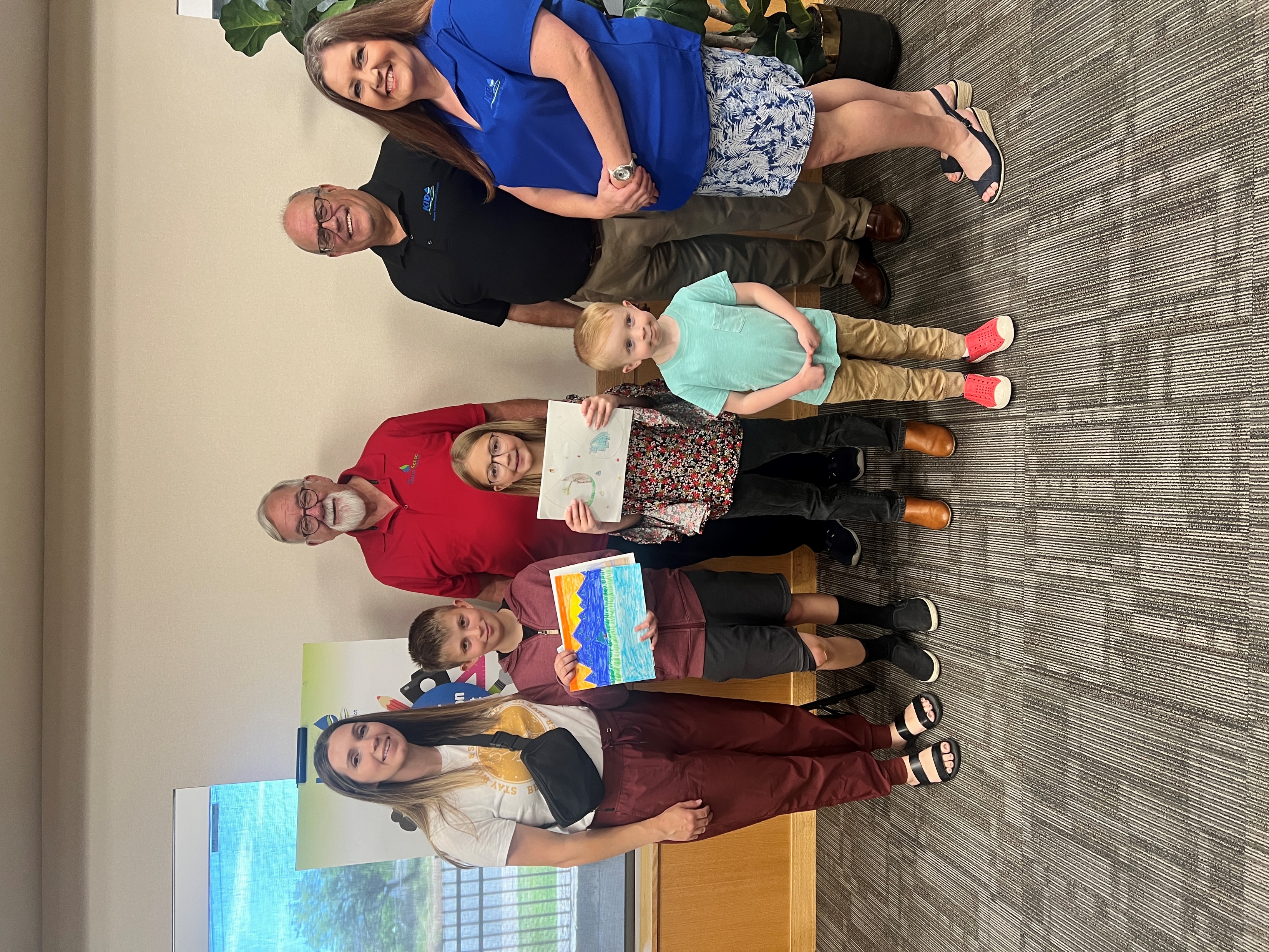